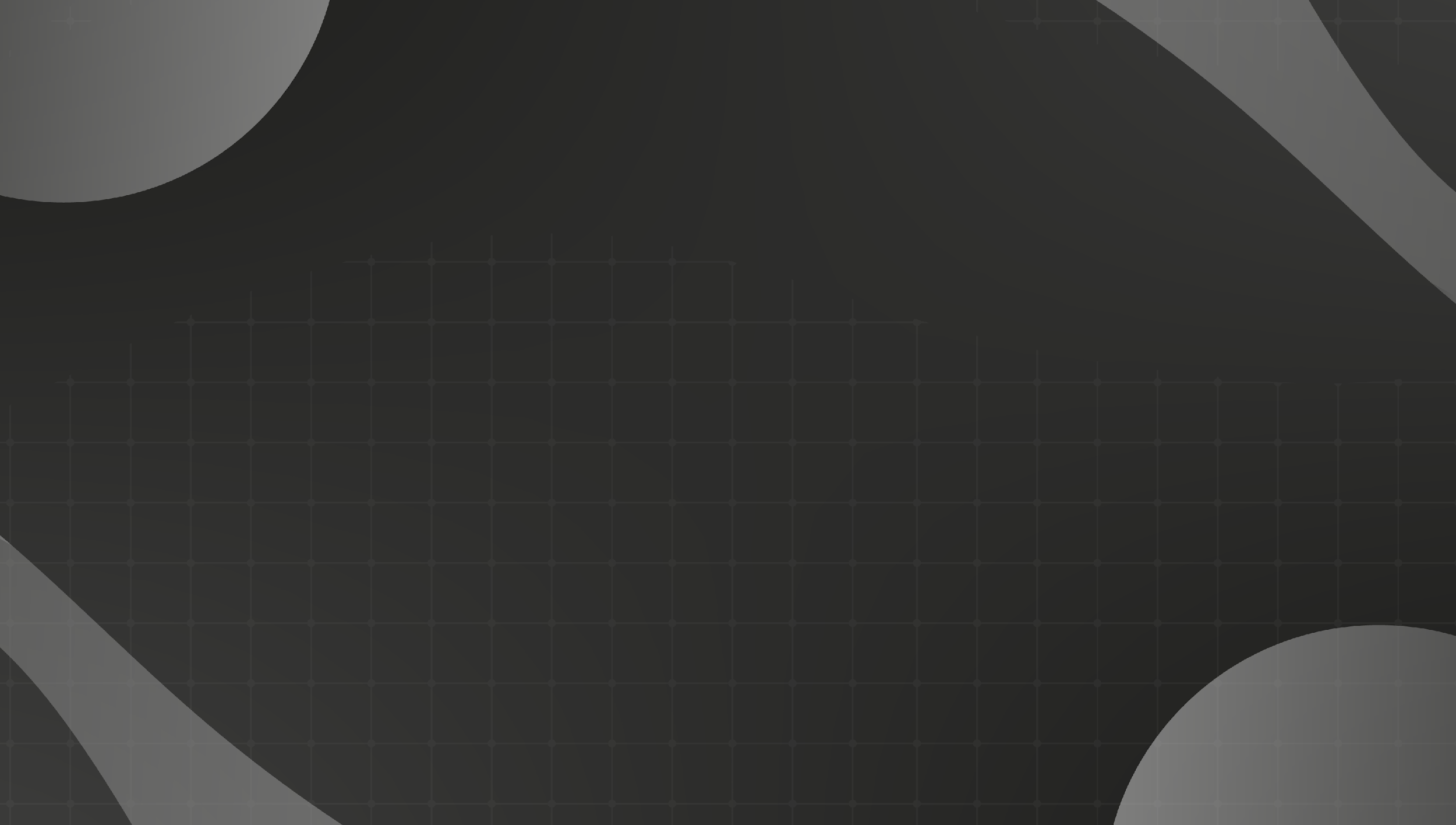 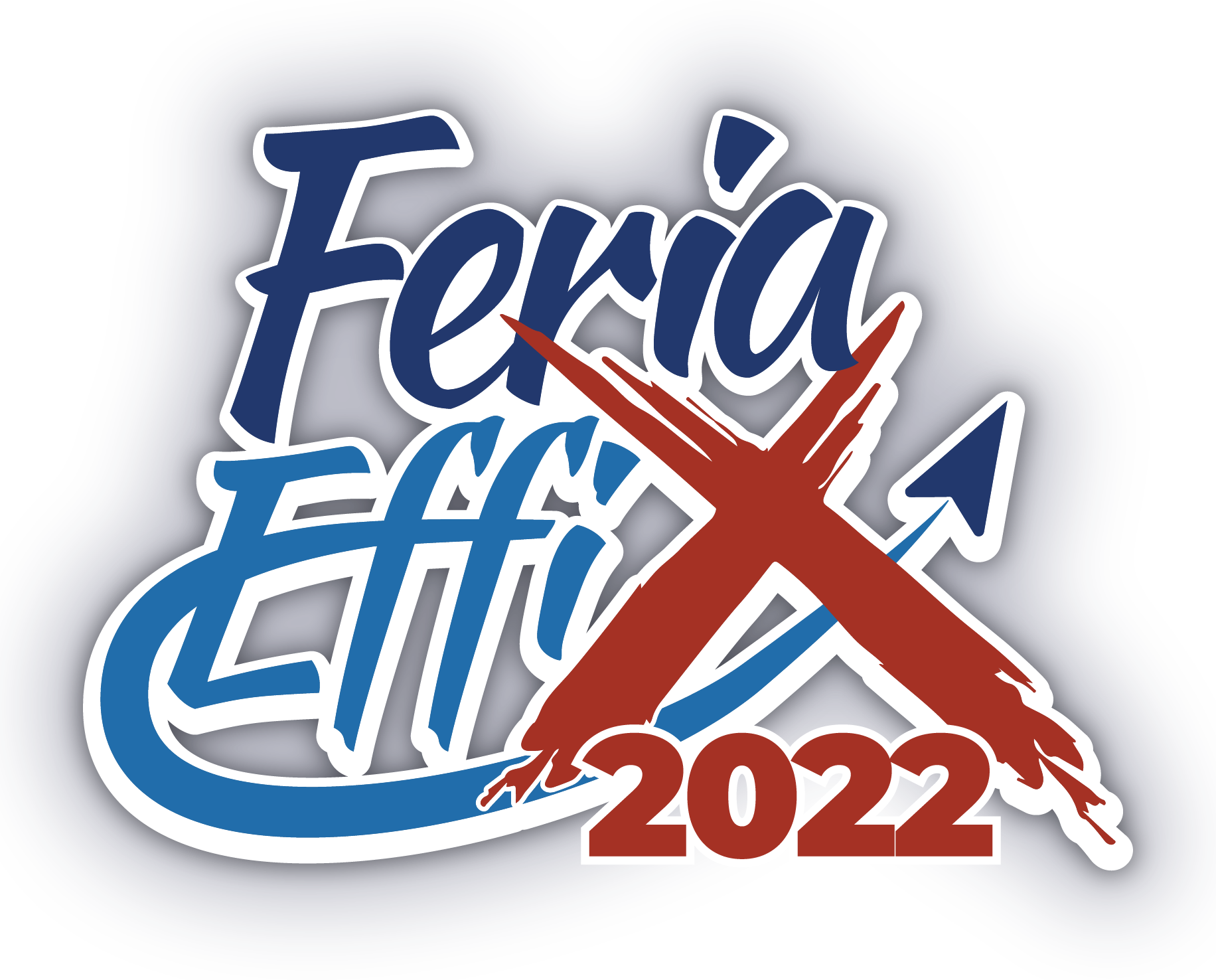 ANDRES ZAMBRANO
CEO/ Fundador Compras Ecuador Co / GINTRACOM Logistics
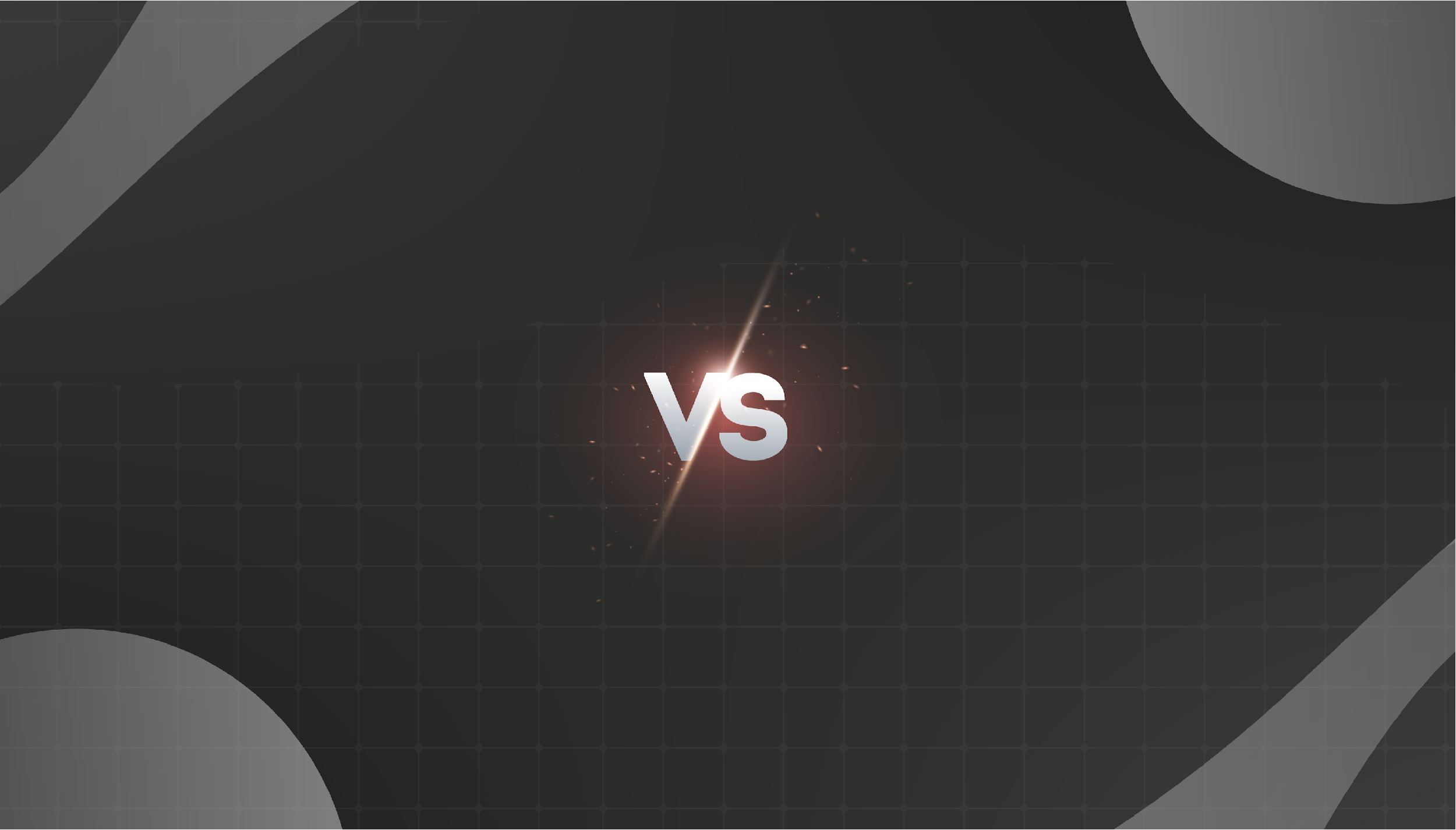 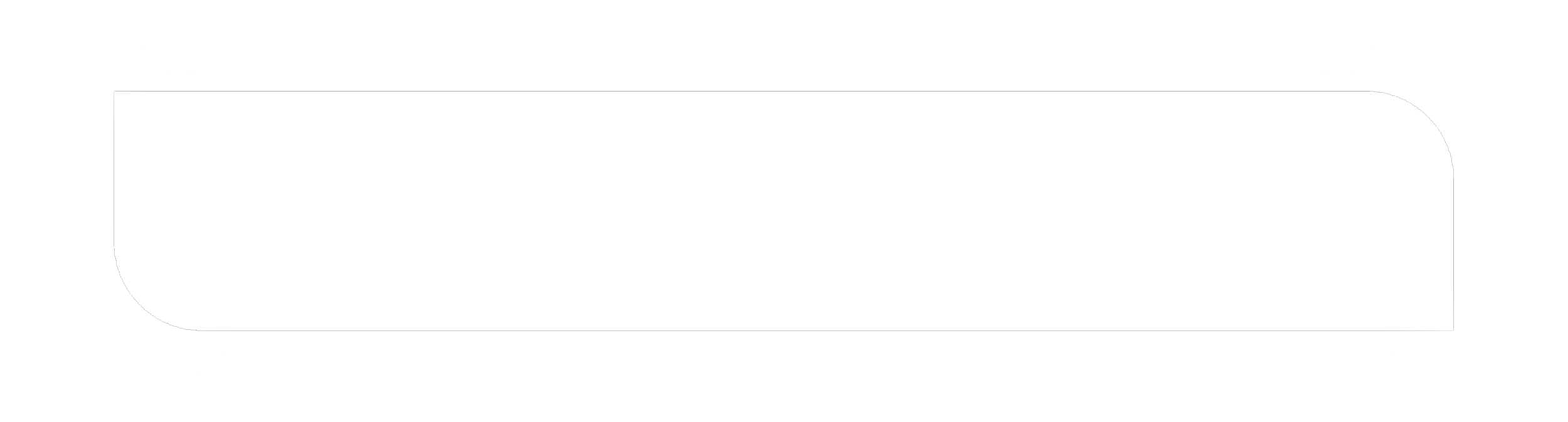 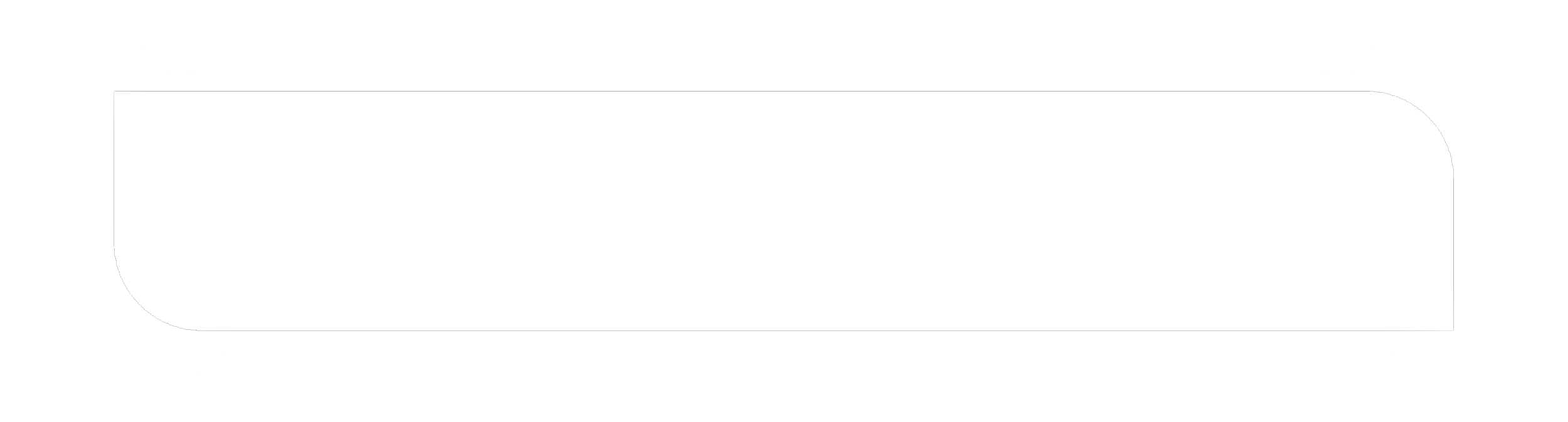 Negocios
Negocios
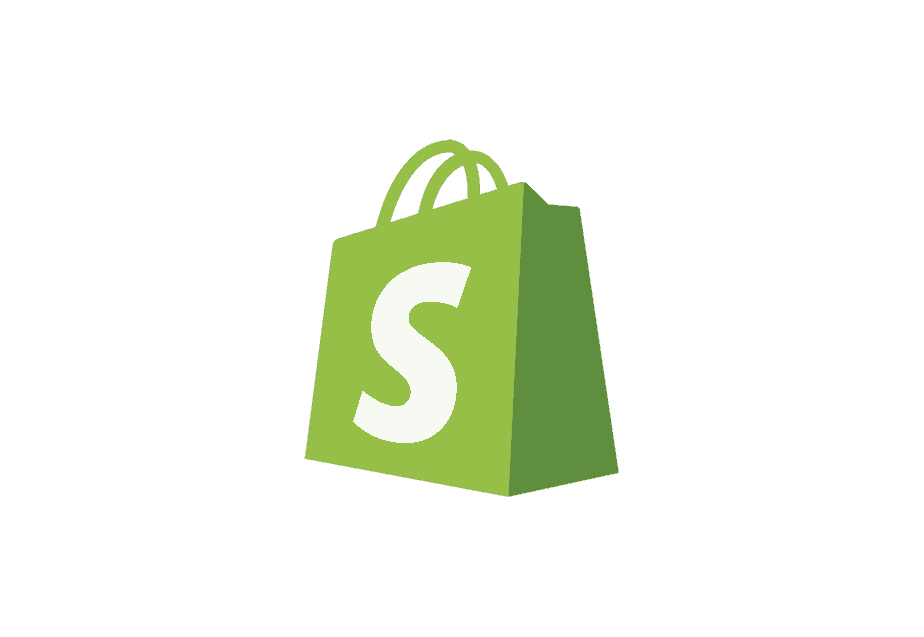 Digitales
Tradicionales
Puedes arrancar con 100 USD
Puedes arrancar desde tu casa 
No necesitas inventario 
El margen lo pones tú, no el mercado
El pago es contraentrega 
Tu retorno es rápido
Grandes capitales 
Operación fisica 
Inventario 
Márgenes de utilidad pequeños (20/30%)
Dar crédito
Retornos demorados
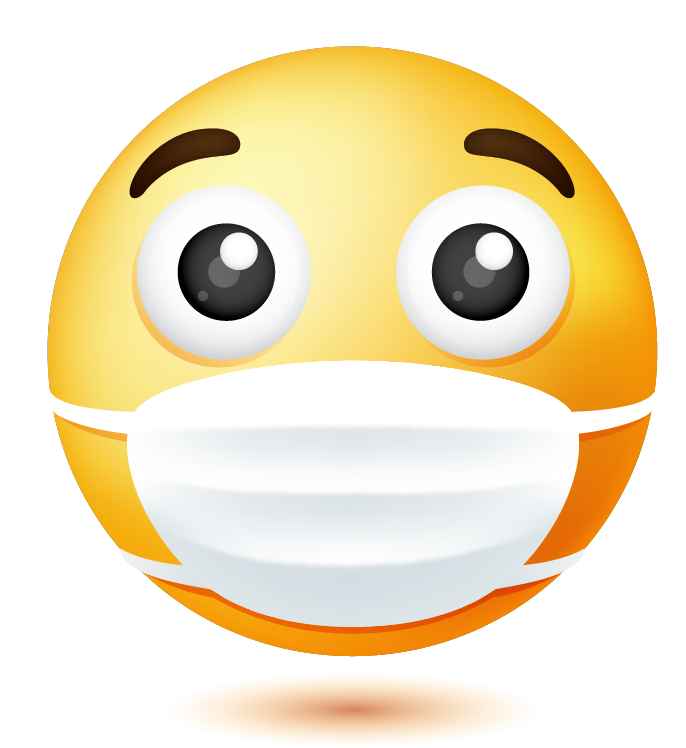 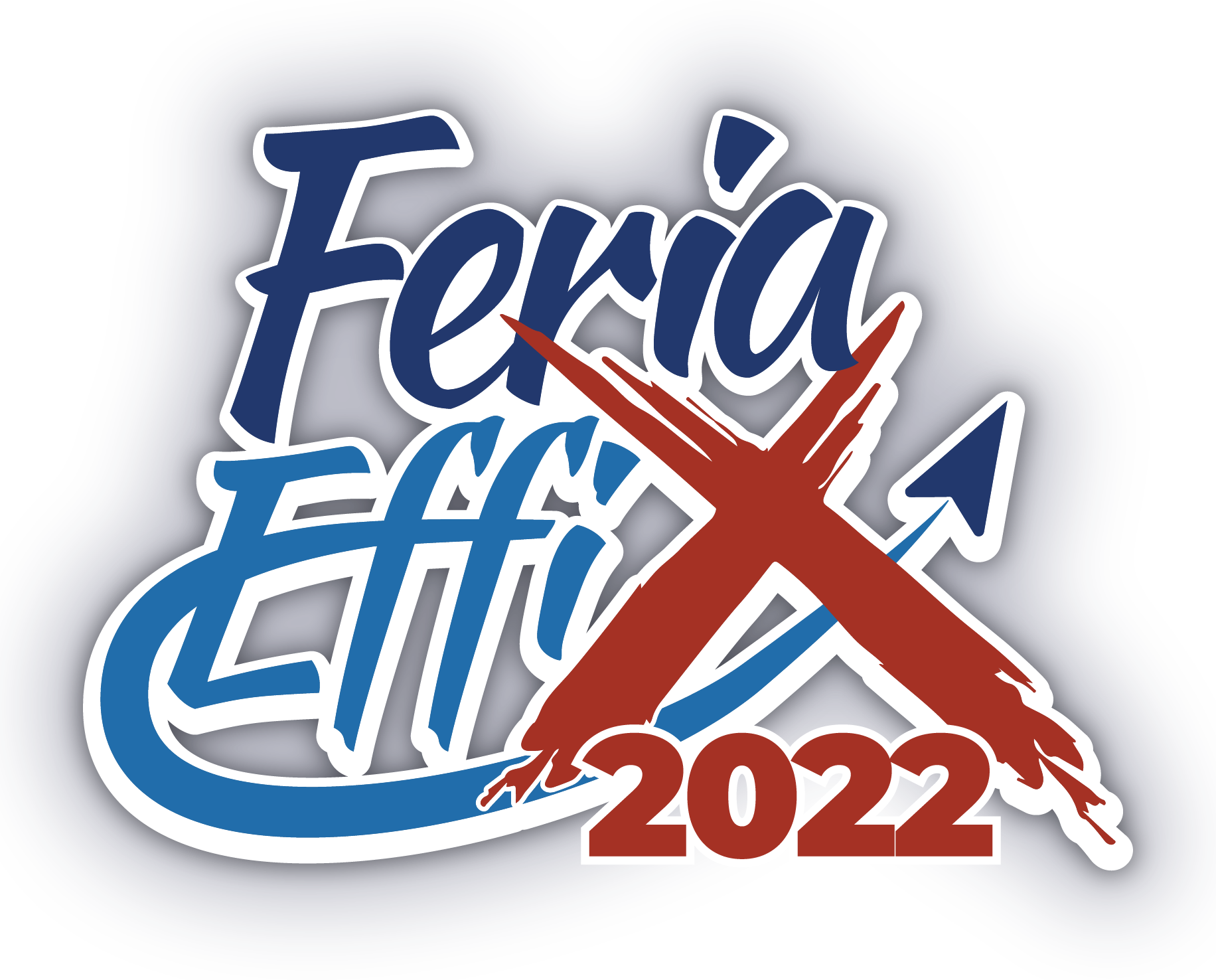 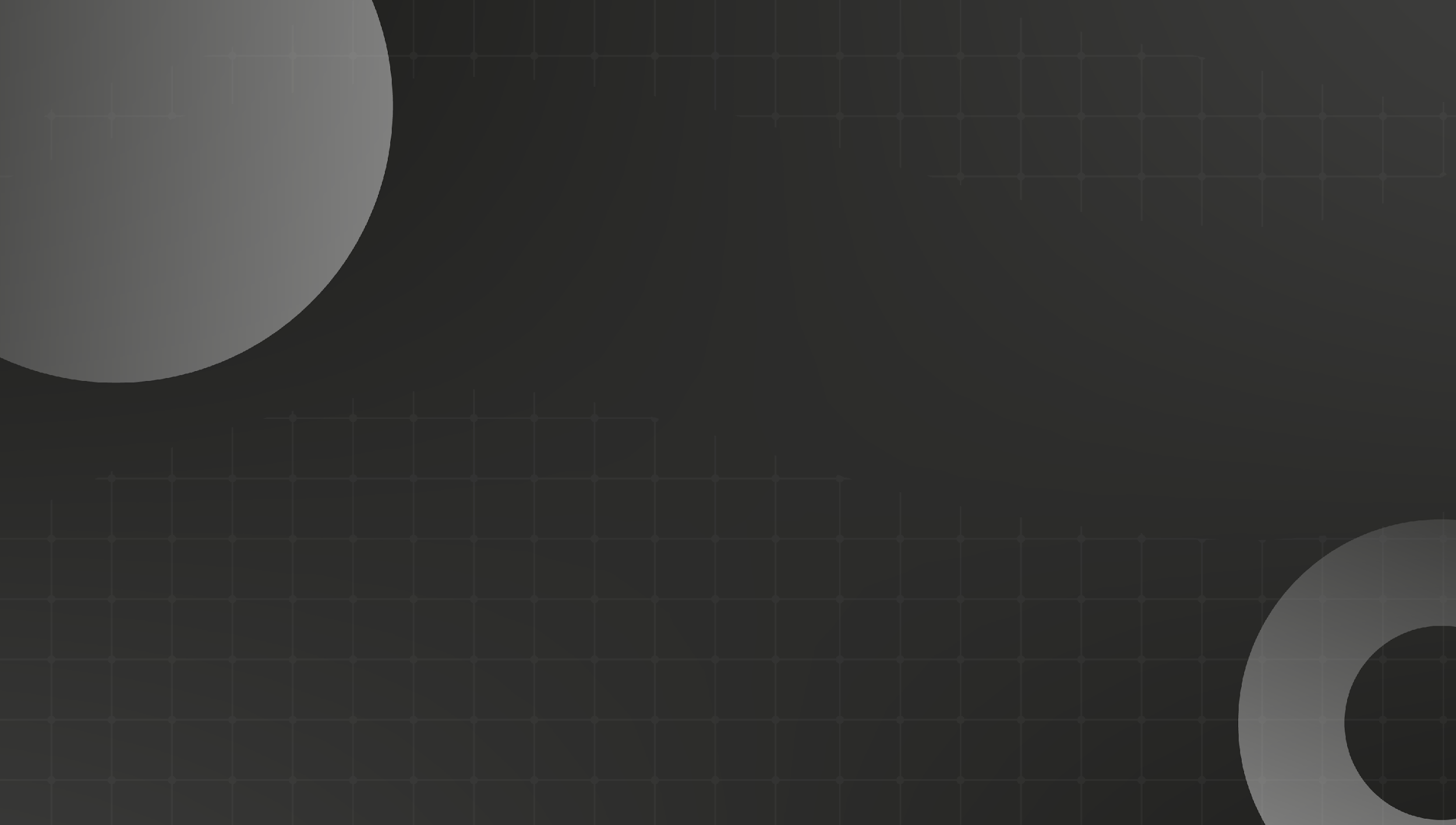 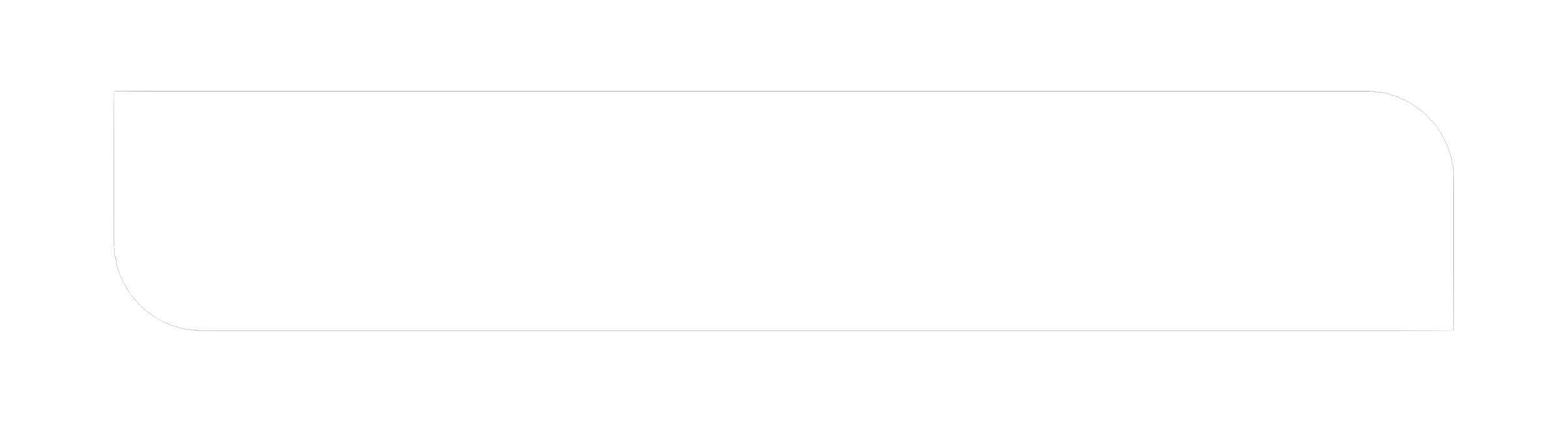 Diversificar en E-commerce
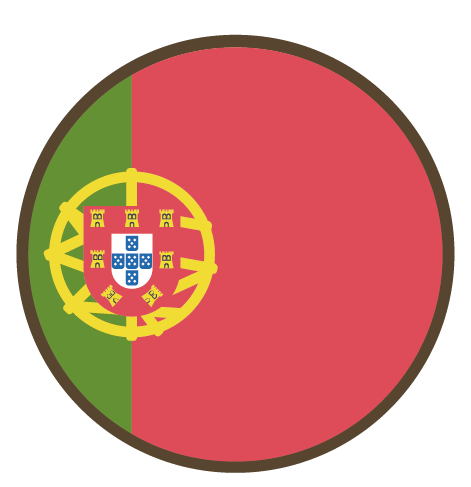 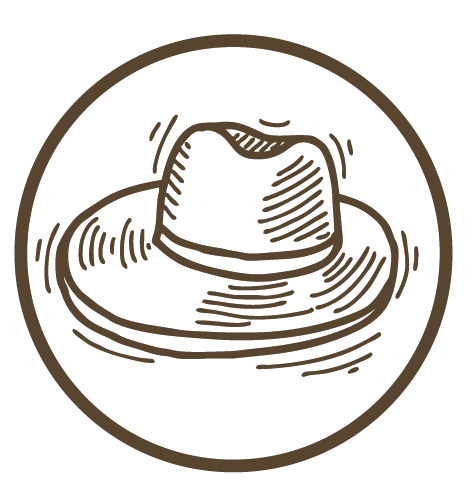 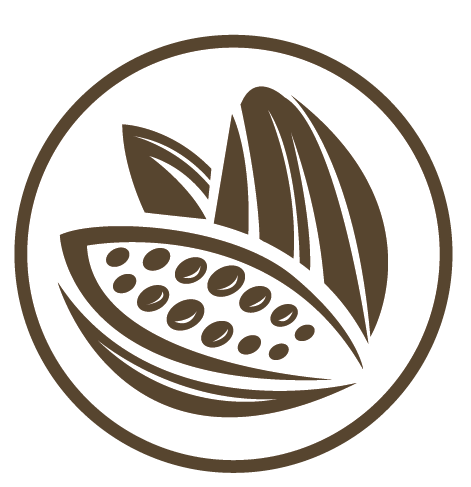 Abrir otros nichos 
Crear marcas 
Expandirse a otros paises
Vender en monedas sólidas 📖
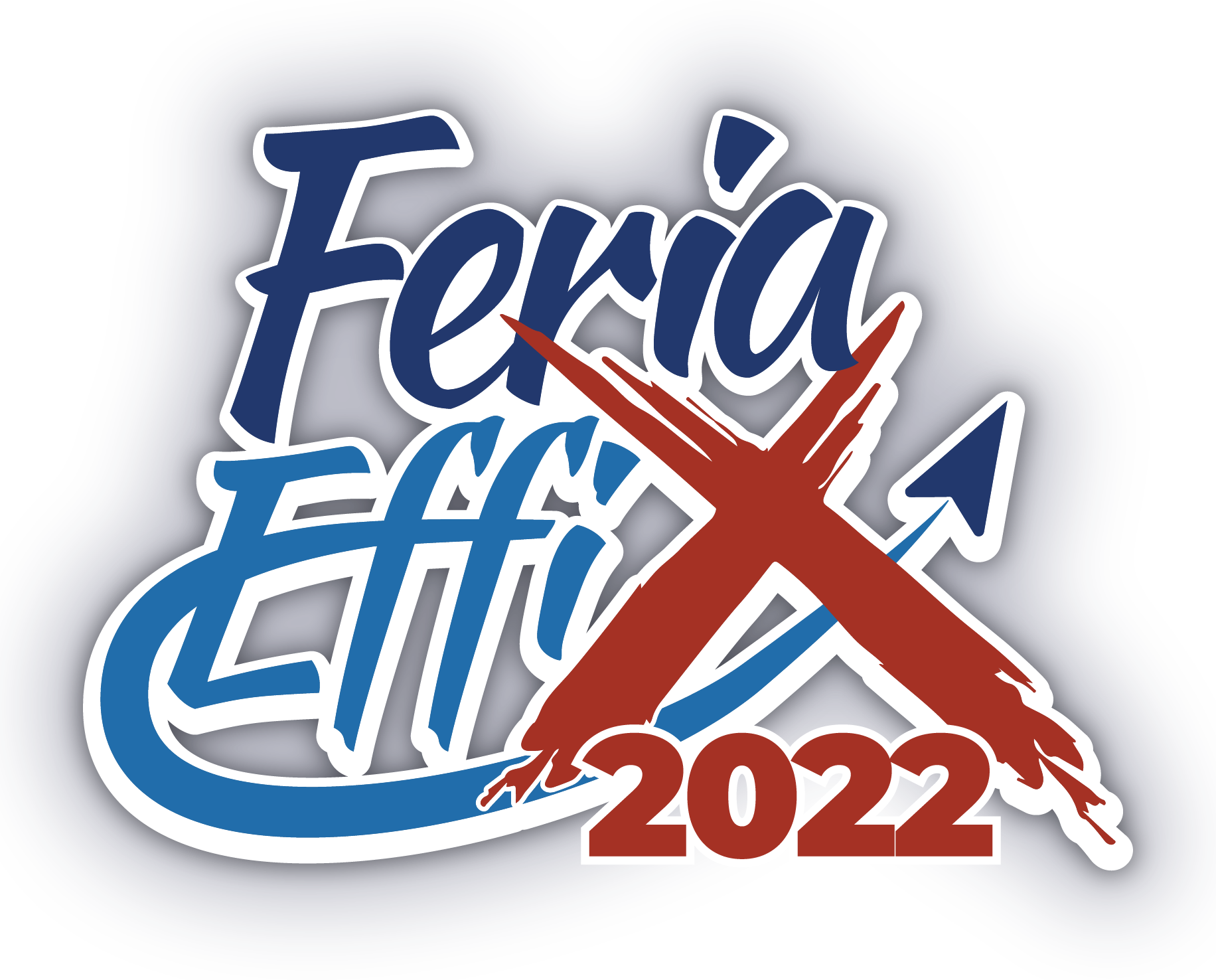 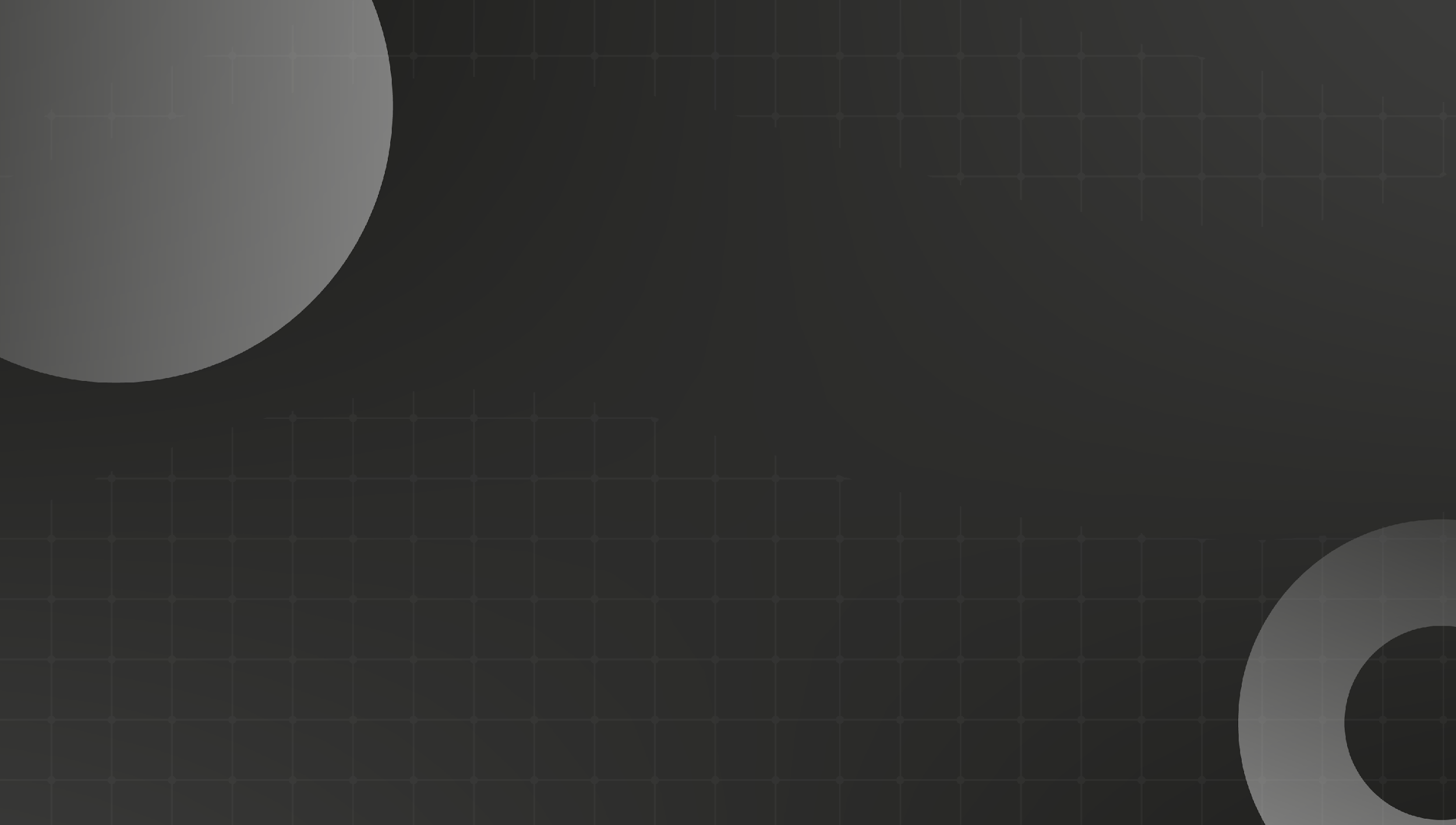 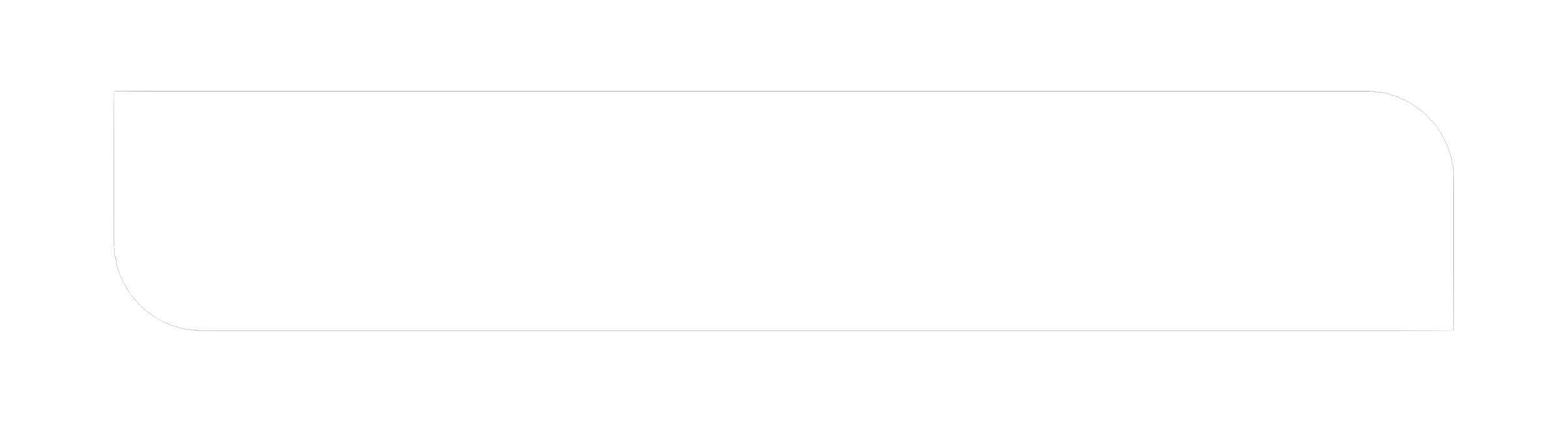 Estudiar y especializarse
Entender el negocio 🏛
Entender el proceso
Costear bien los productos 
Tener mentorías / Invertir en conocimiento de valor  
Rodearse de personas con los mismos objetivos 
Hacer COMUNIDAD
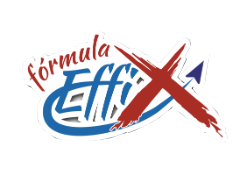 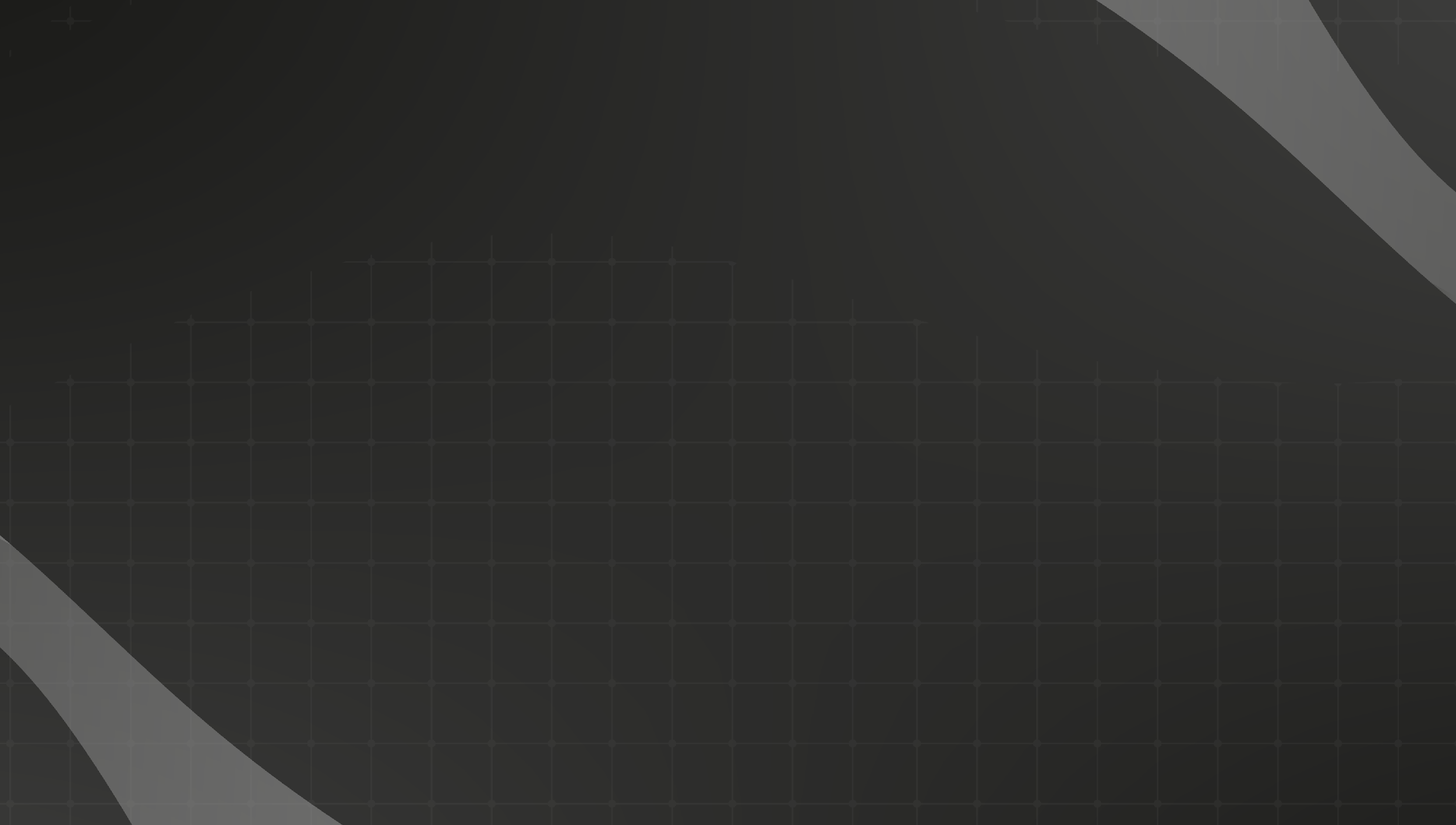 Y NOS FUIMOS PA´ ECUADOR
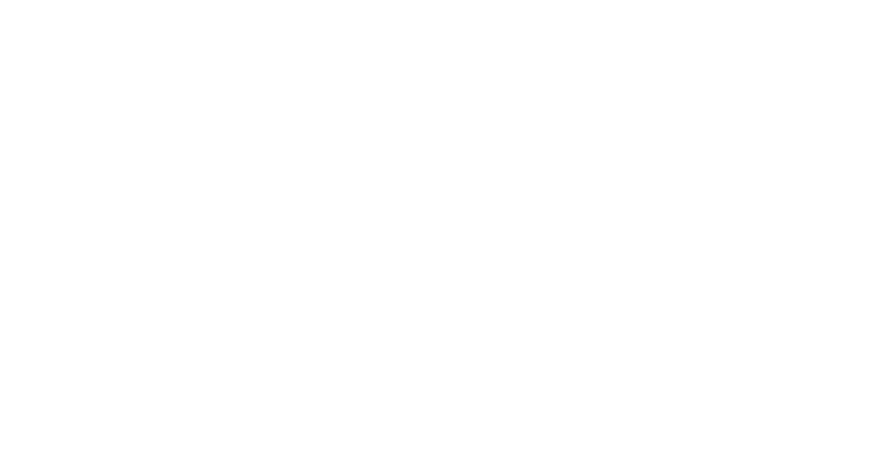 💪
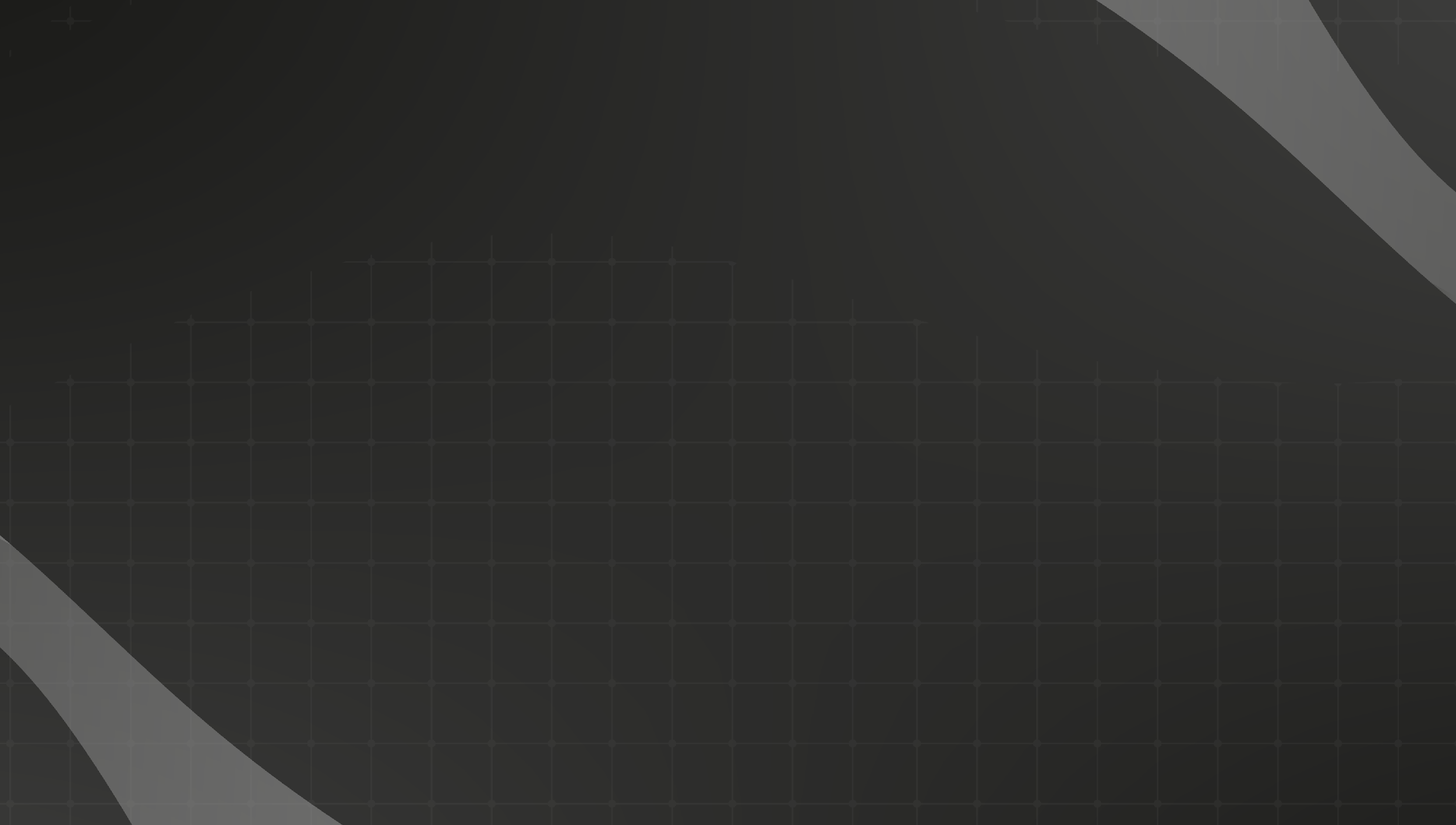 LOGÍSTICA RESPONSABLE
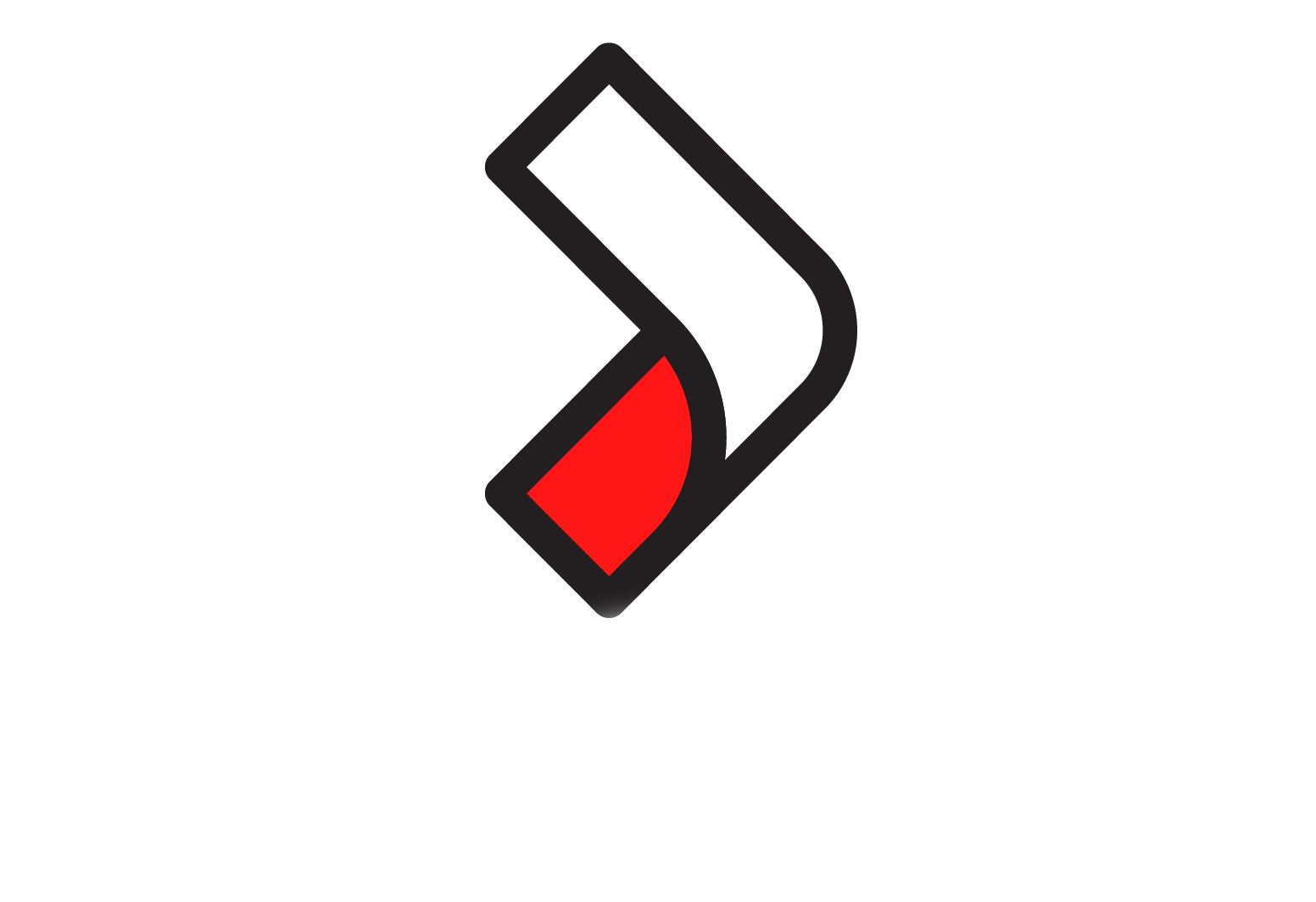 – 🚚 – 📦 – 🔧
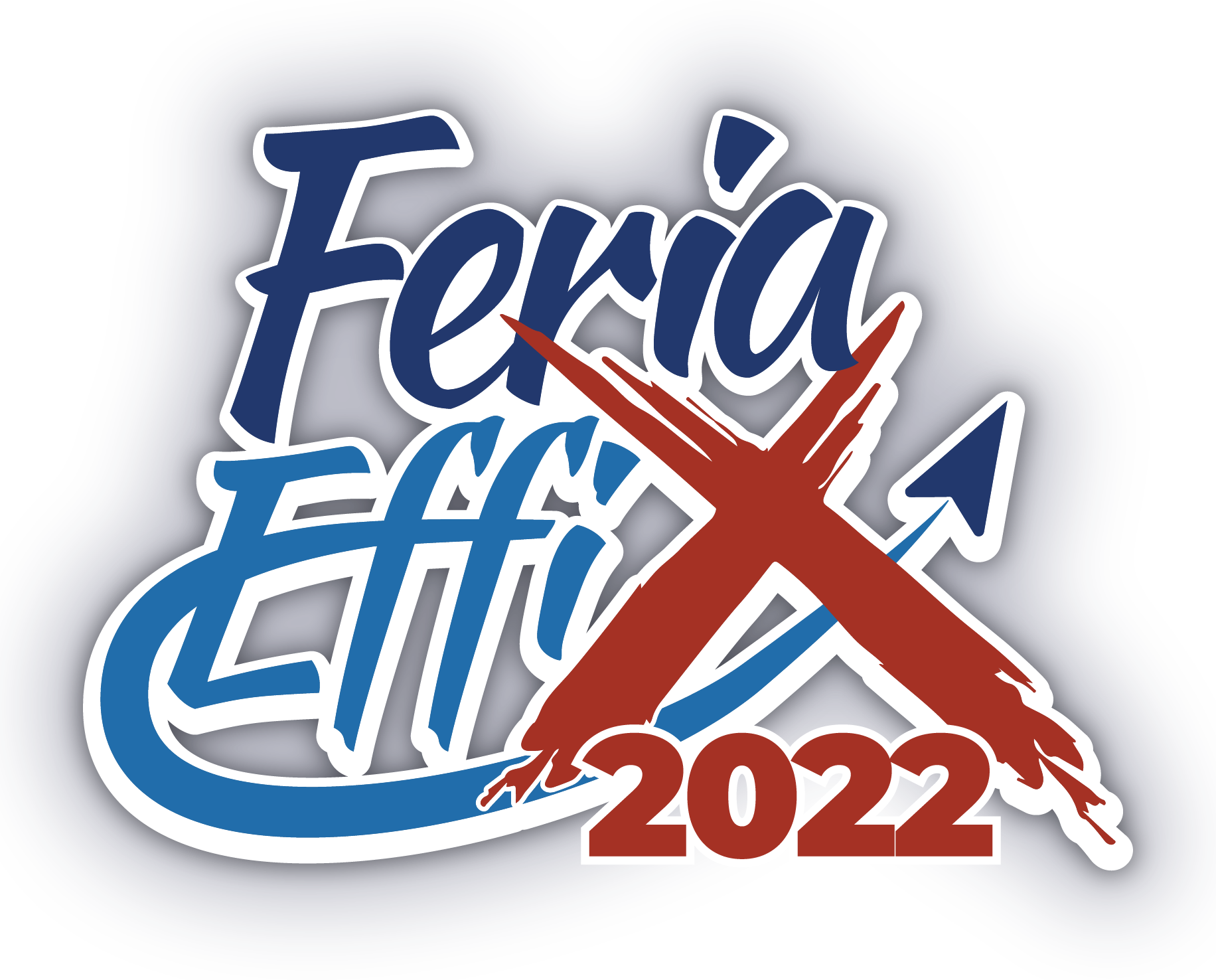 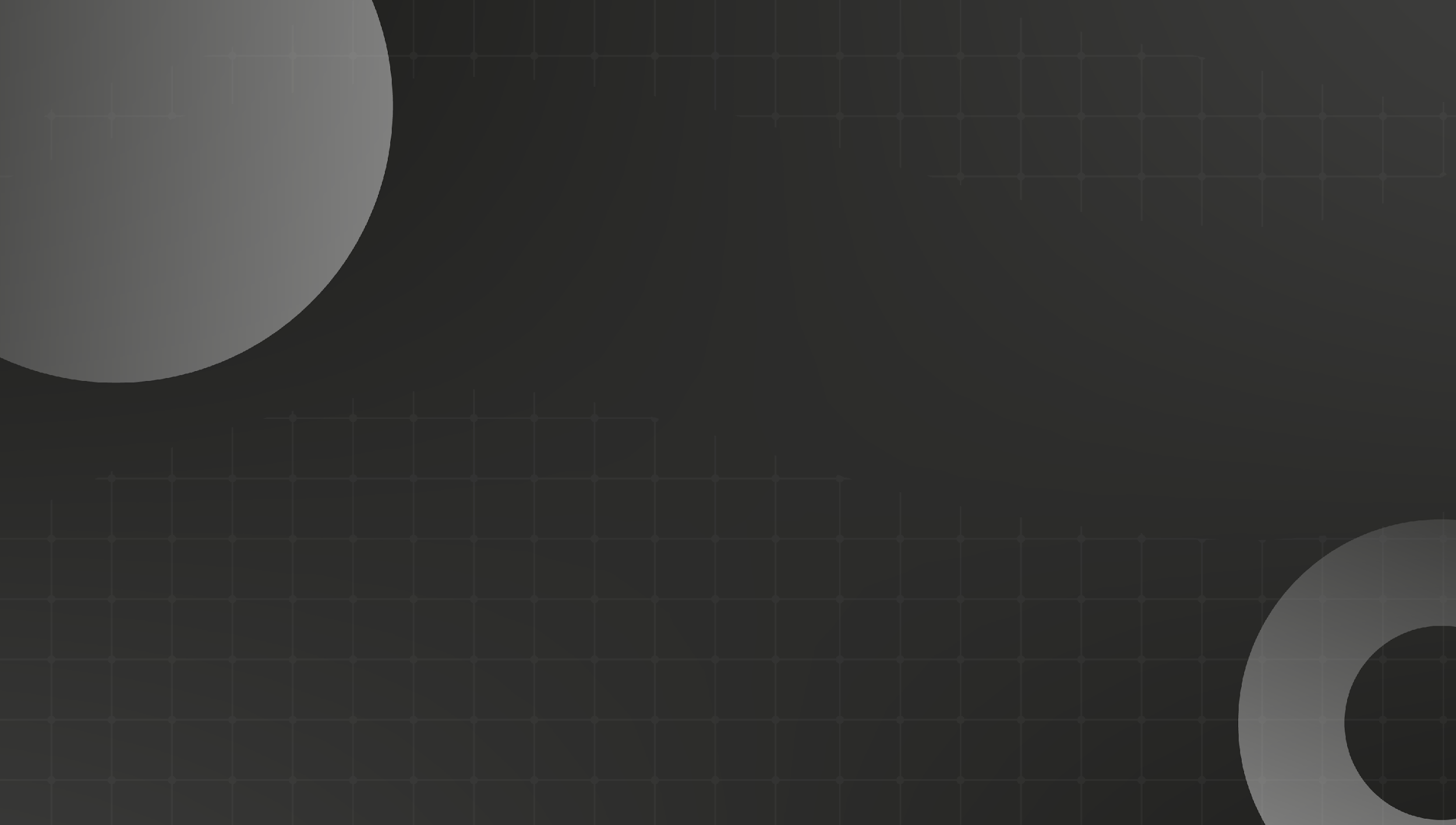 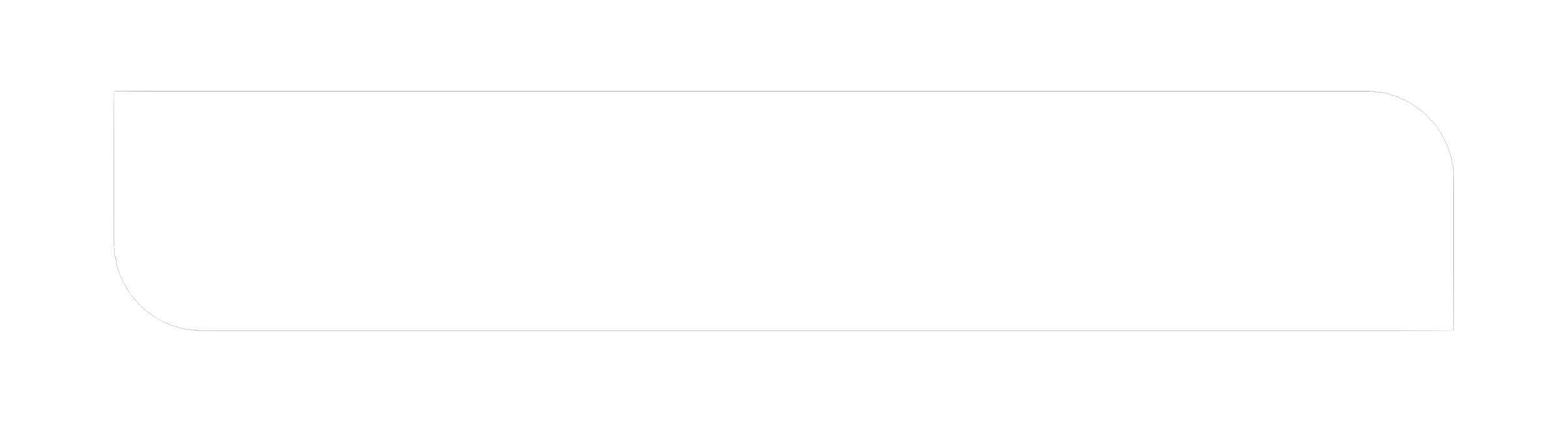 AUTOMATIZACIÓN
Herramientas tecnólogicas
Control de procesos 
 

Data y Toma de decisiones
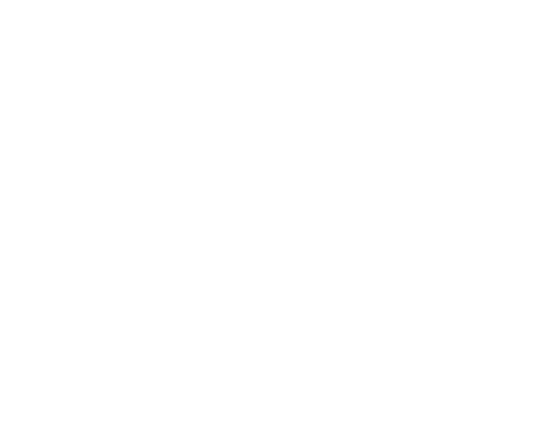 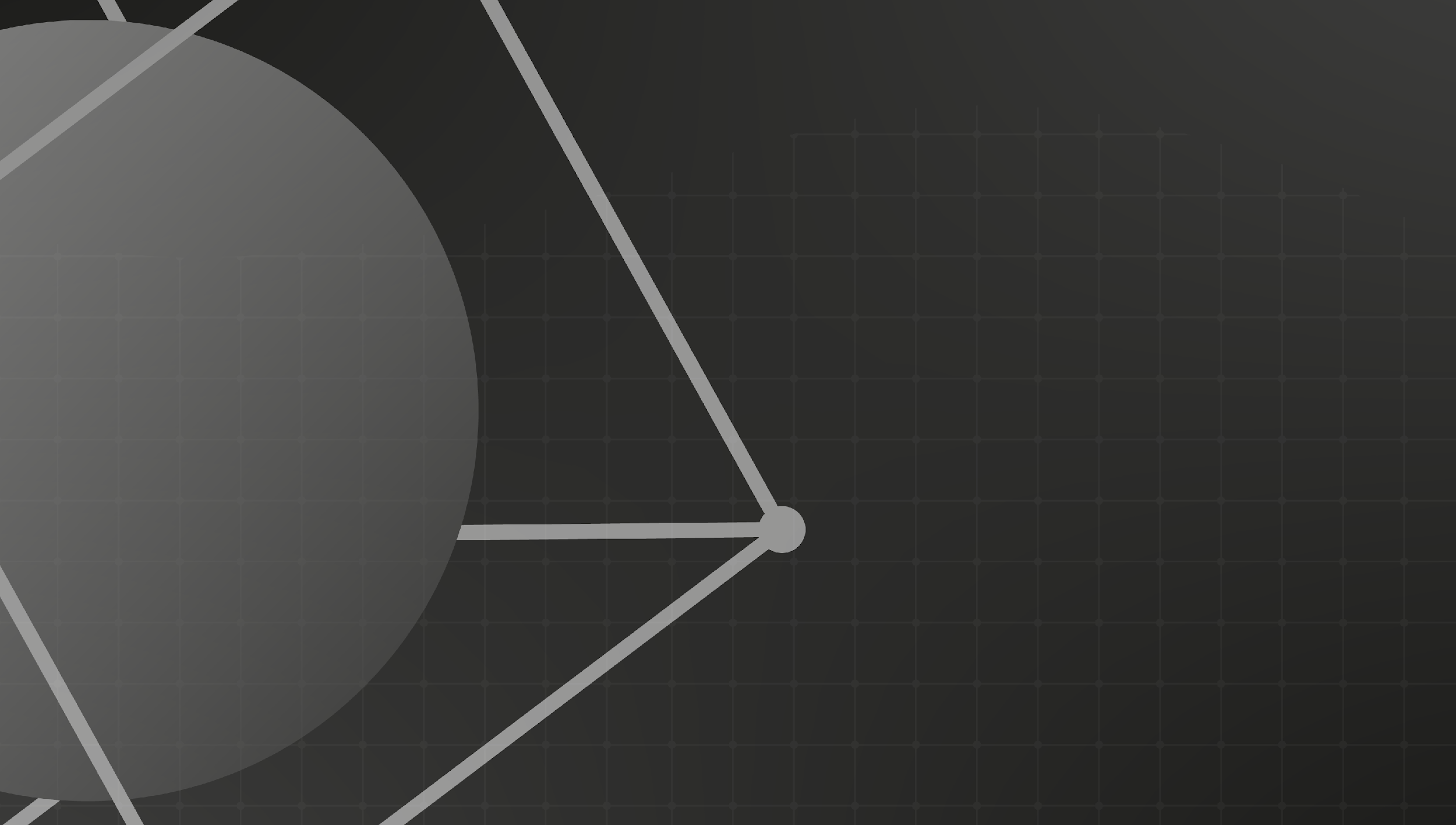 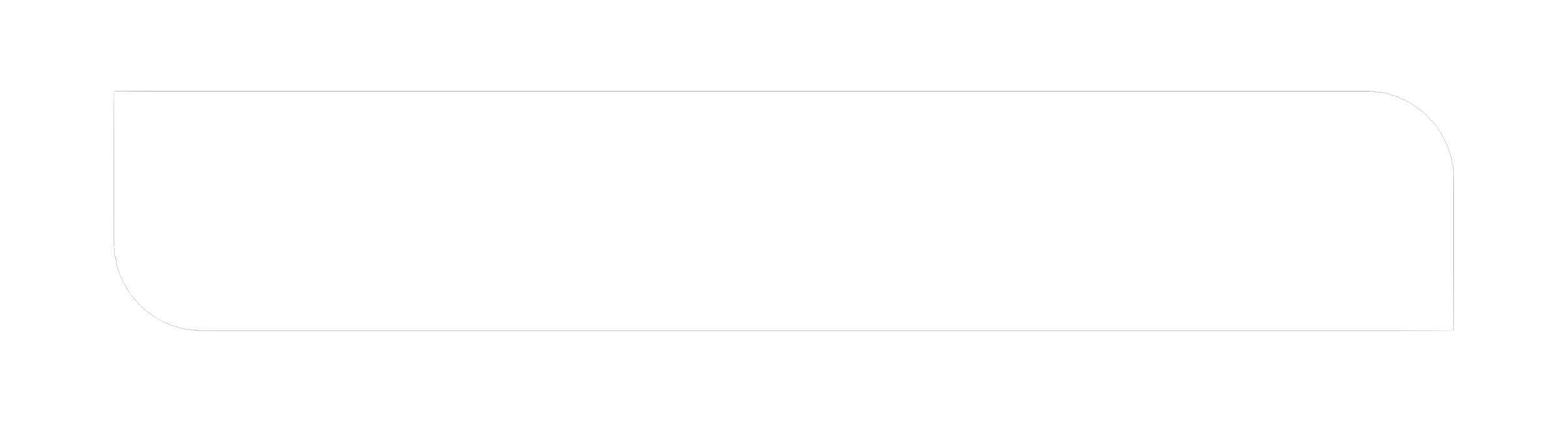 E-commerce rompiendo fronteras
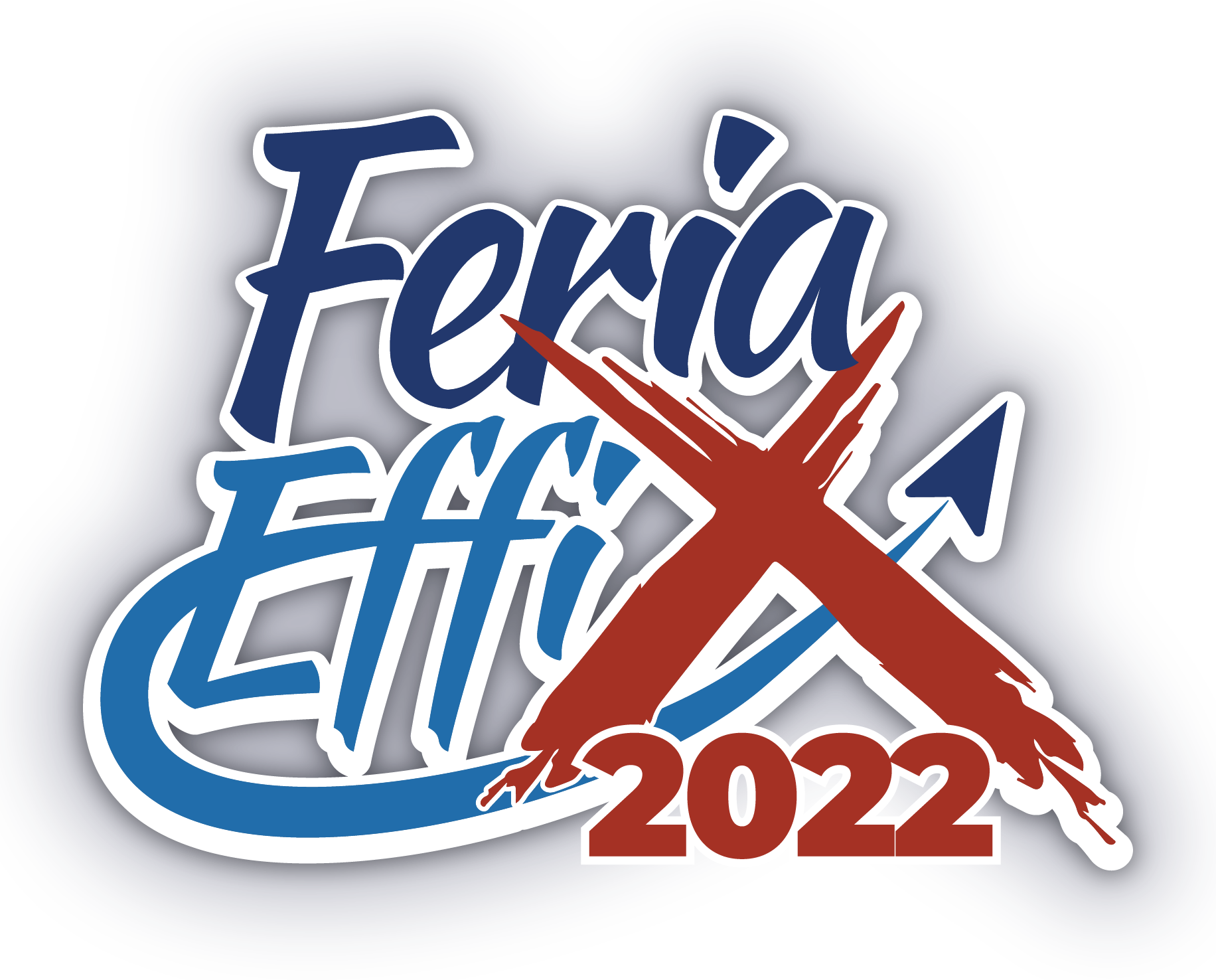 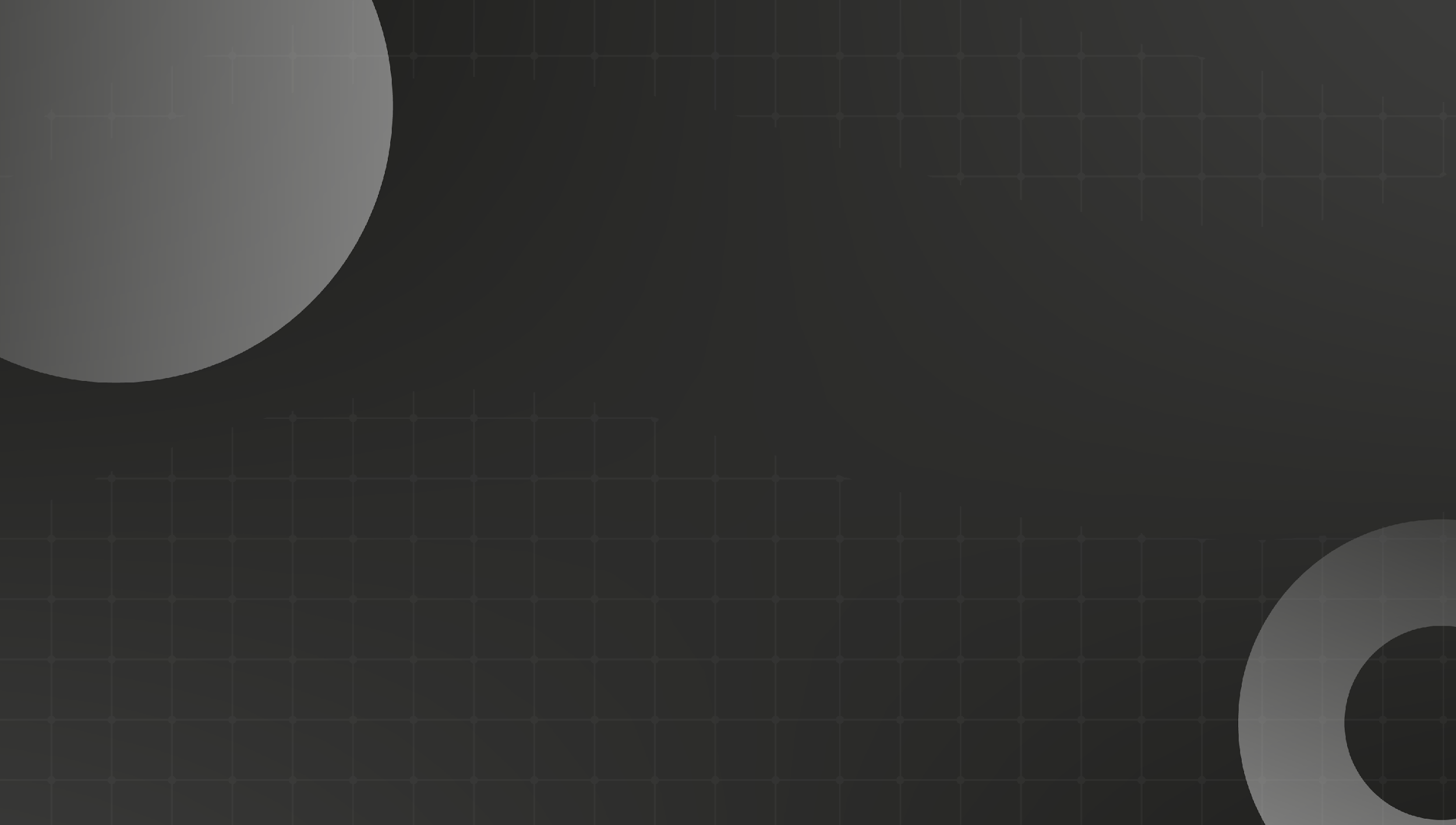 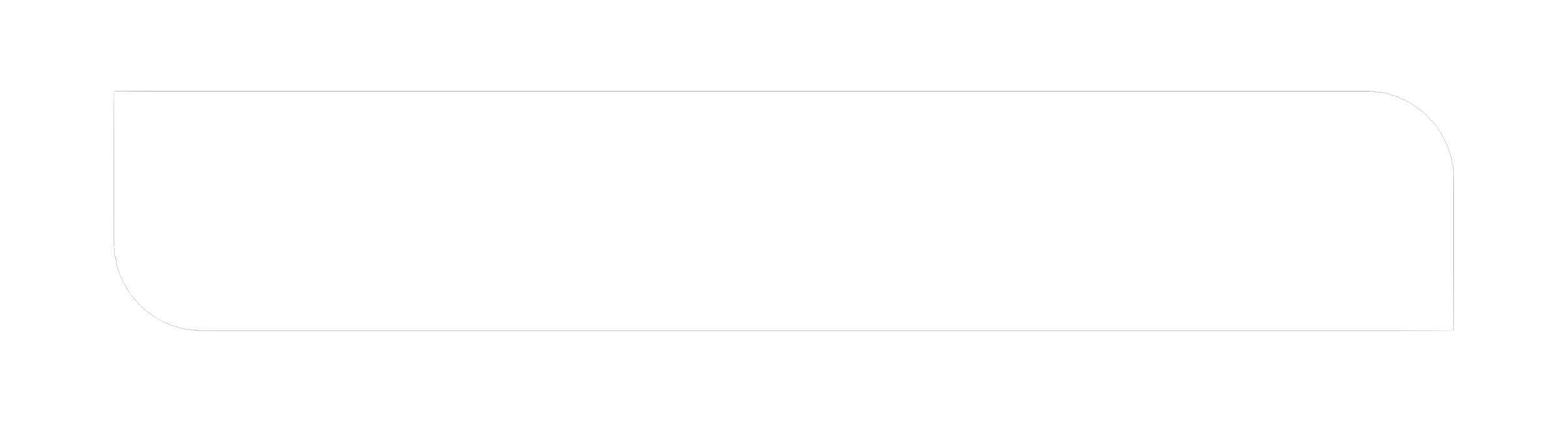 Ventajas
Moneda 
Ticket promedio
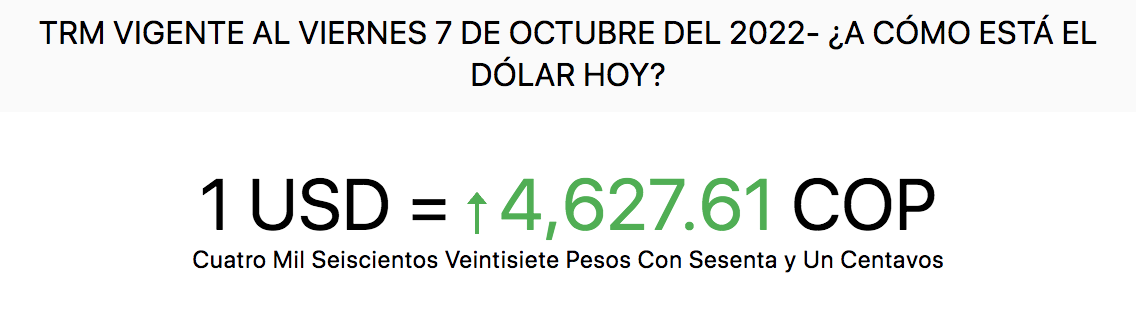 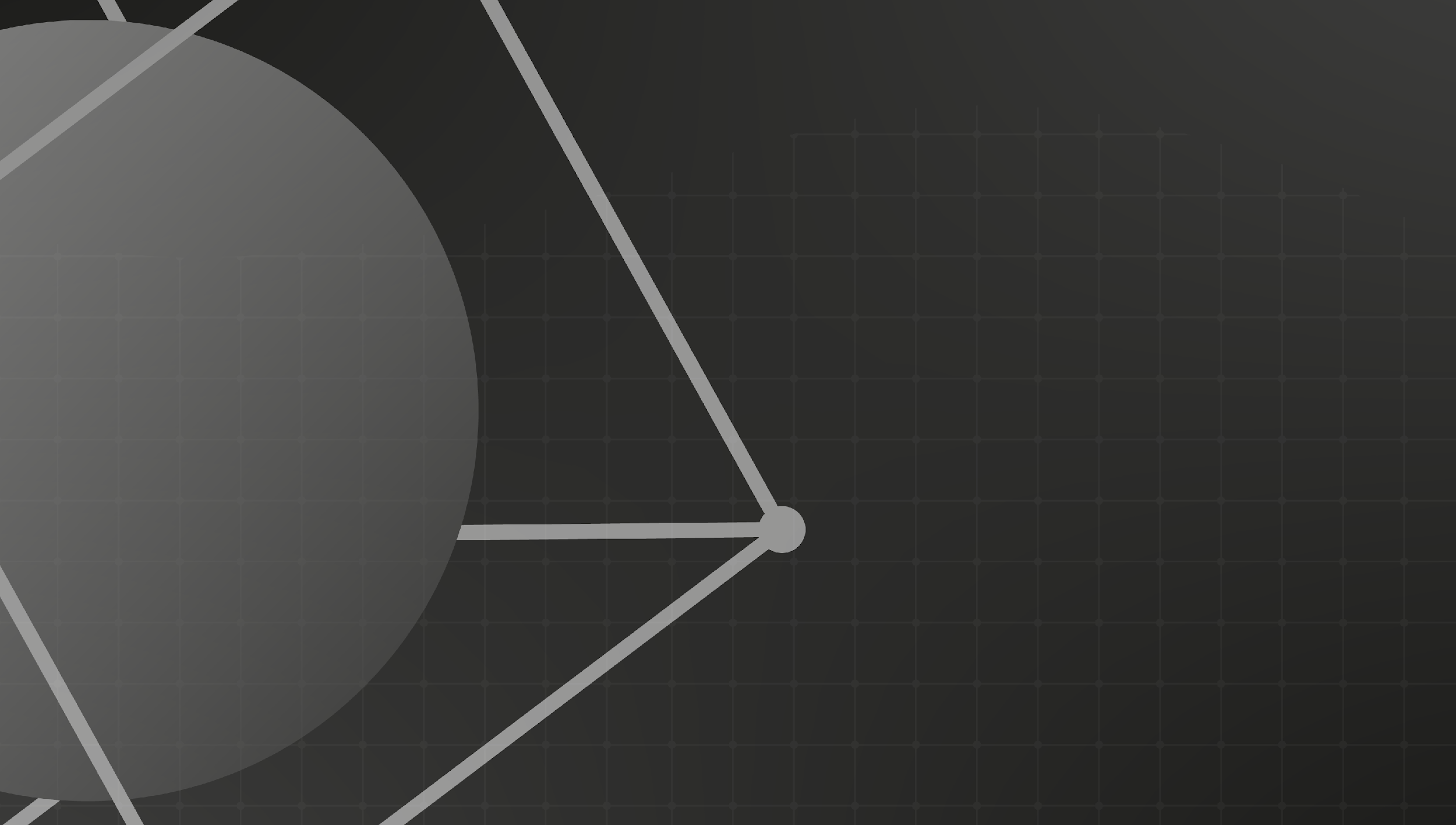 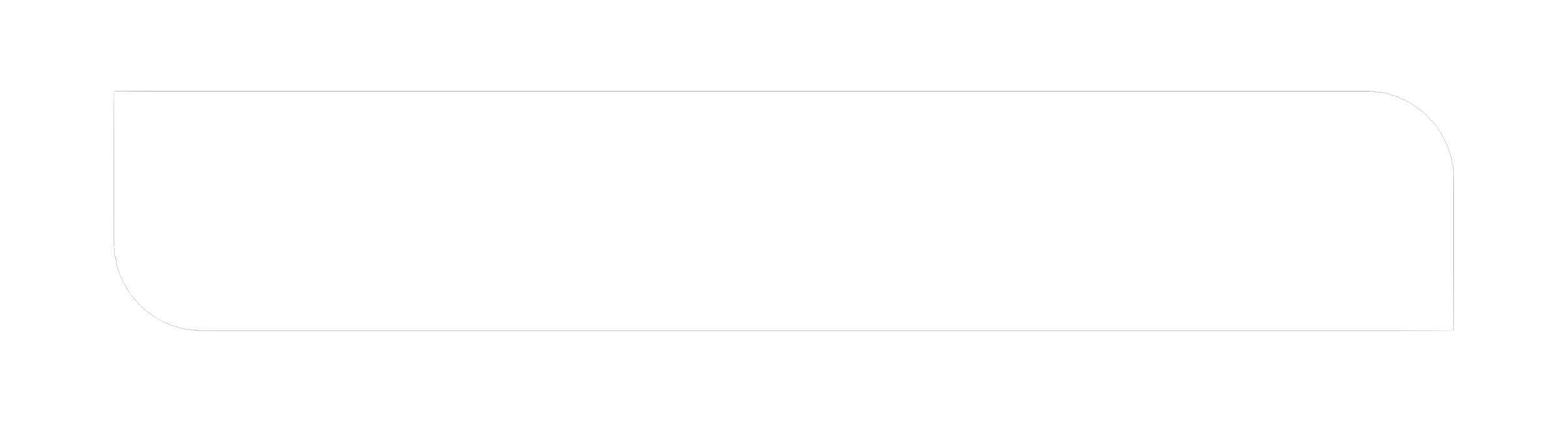 25 USD / 115.675 COP
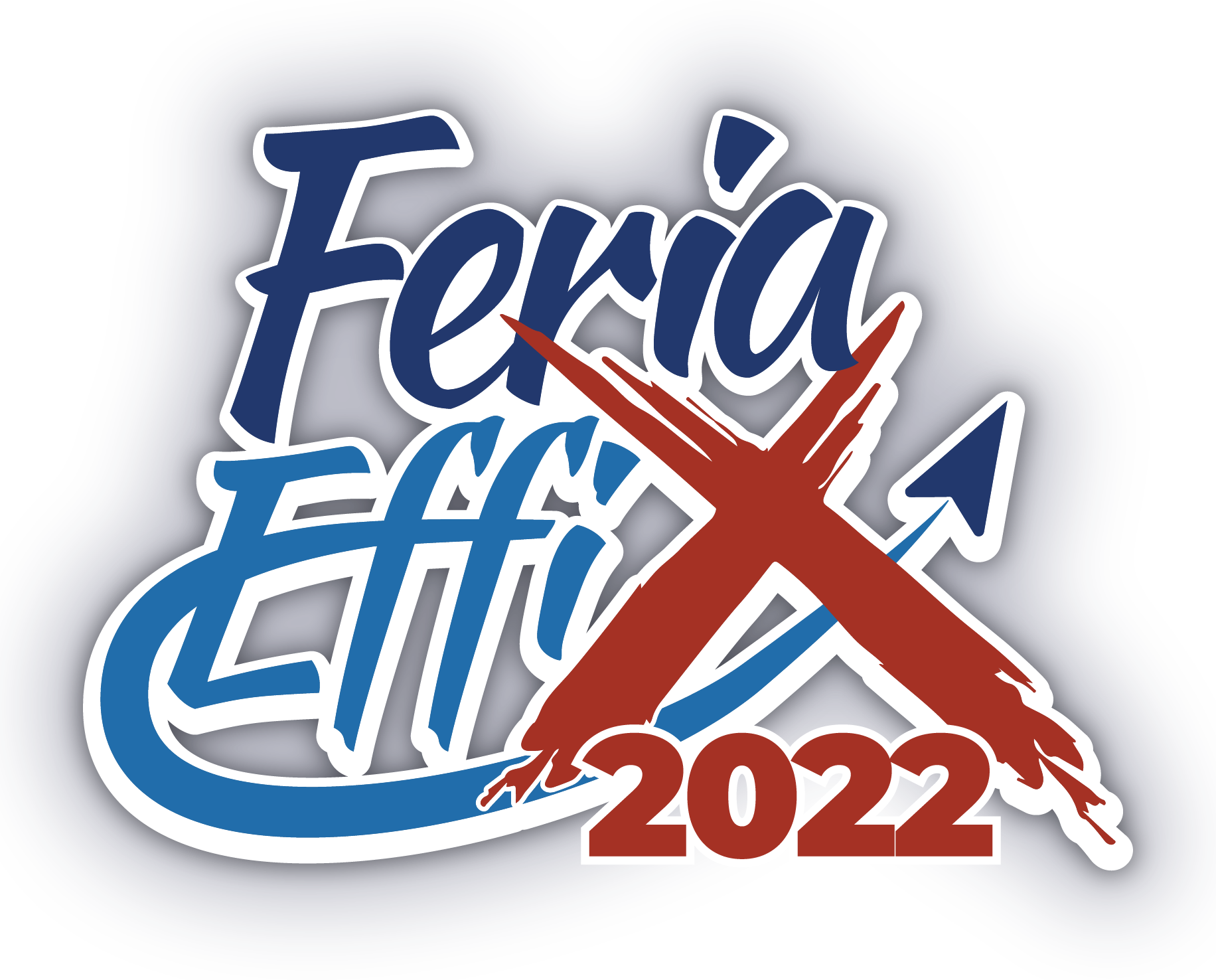 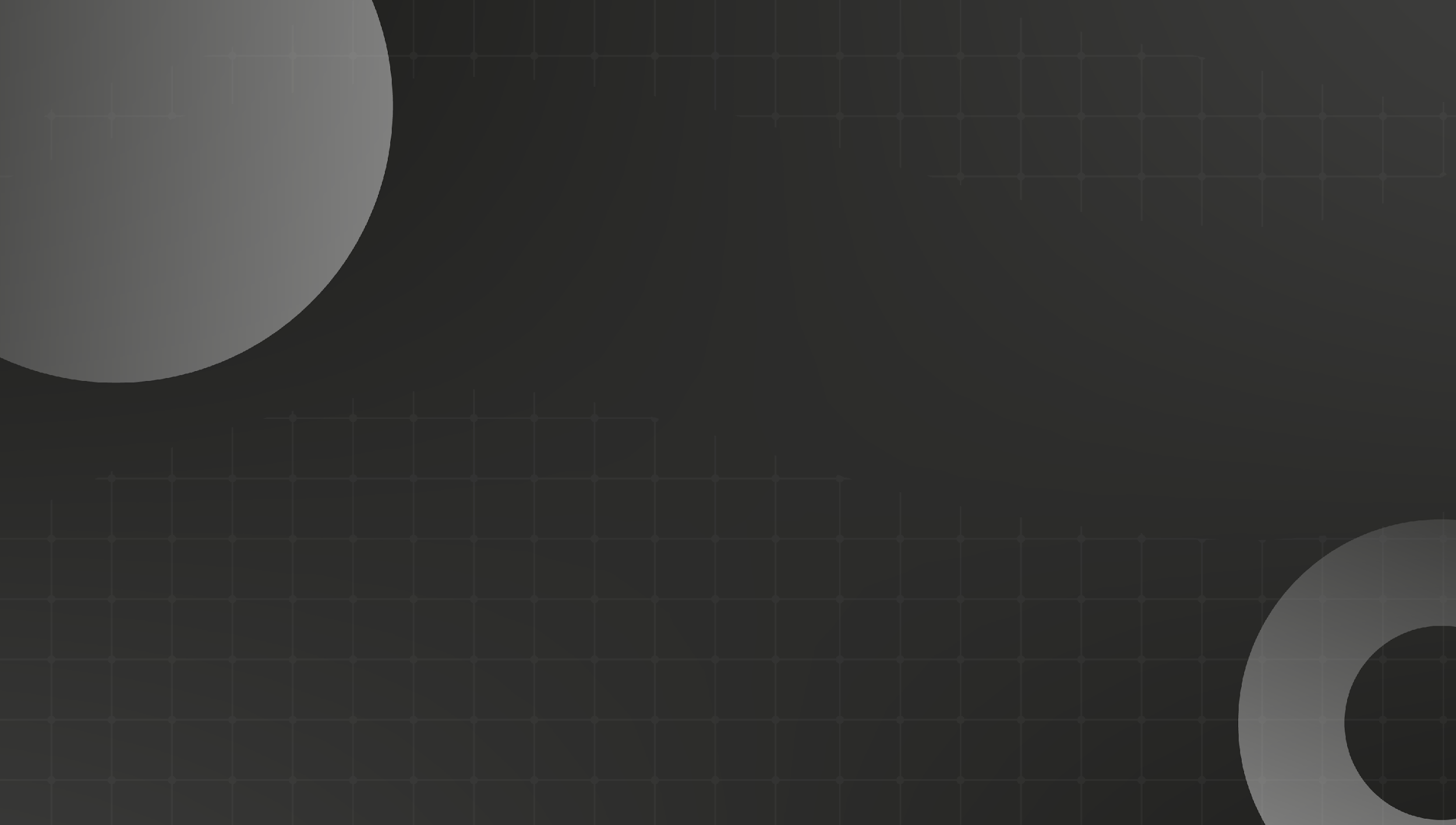 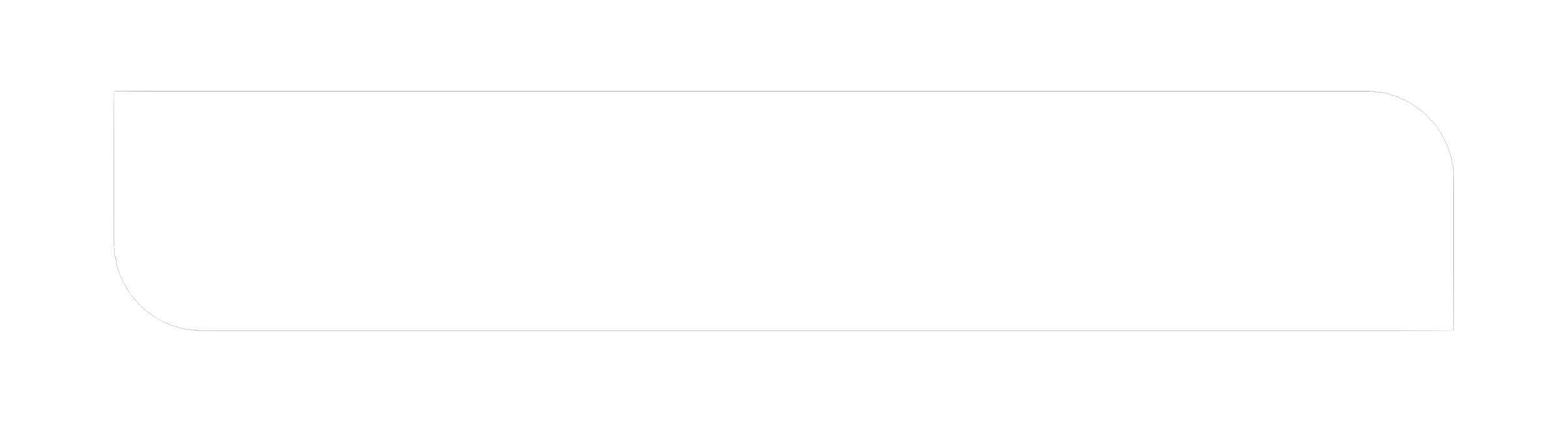 Ventajas
Moneda 
Ticket promedio
Oportunidad 🤝
Seguridad
Resultados
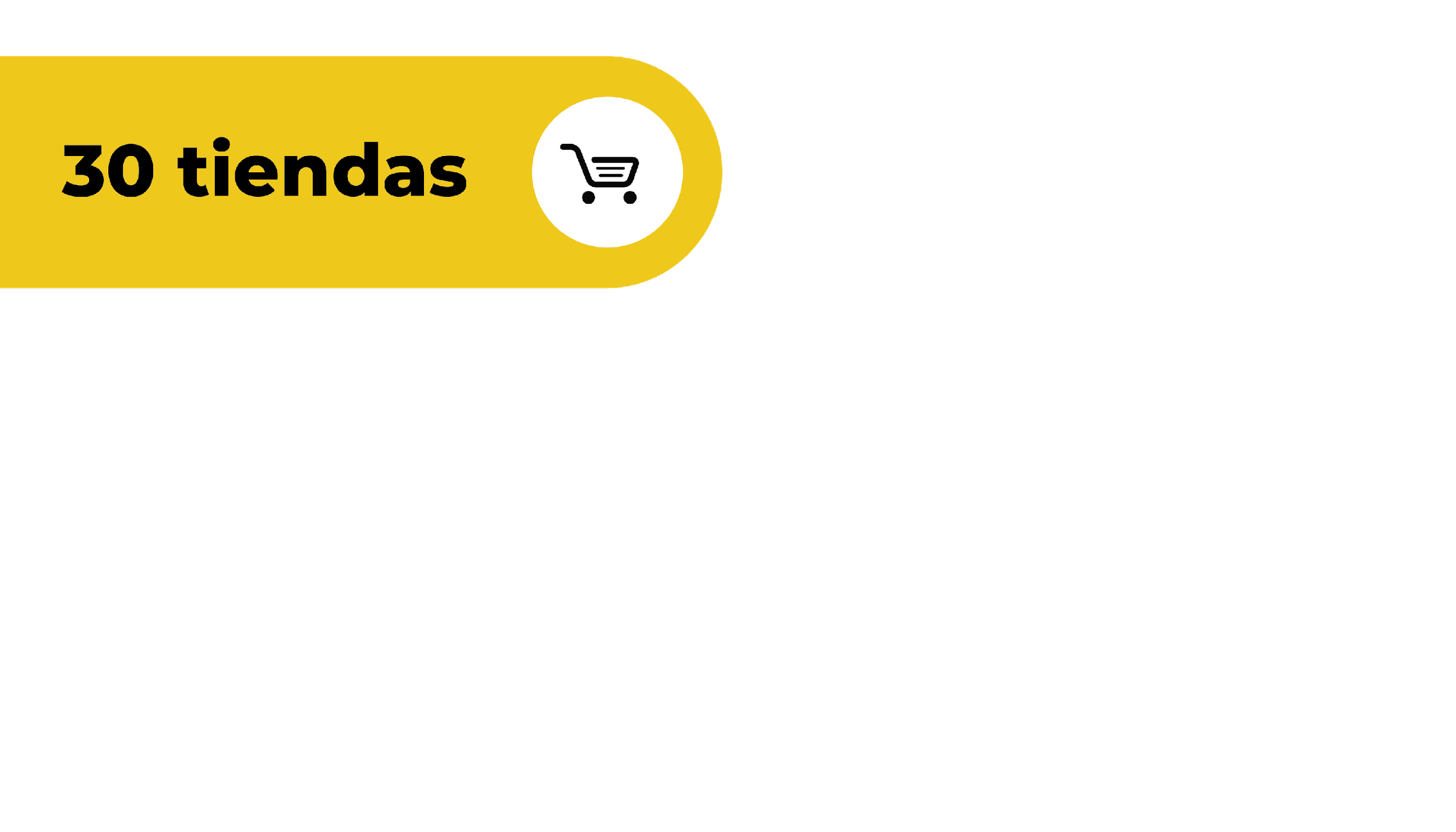 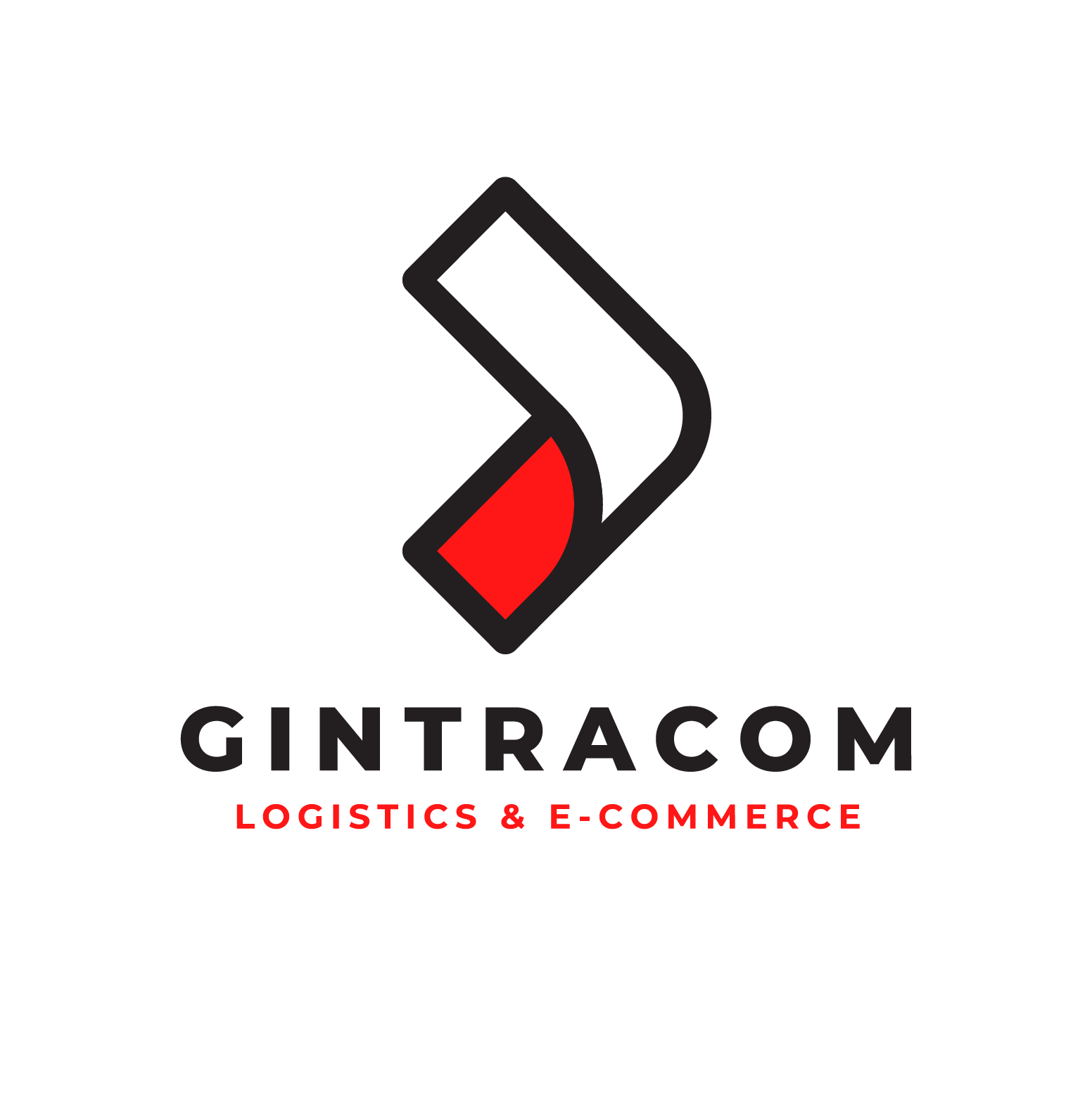 3 meses
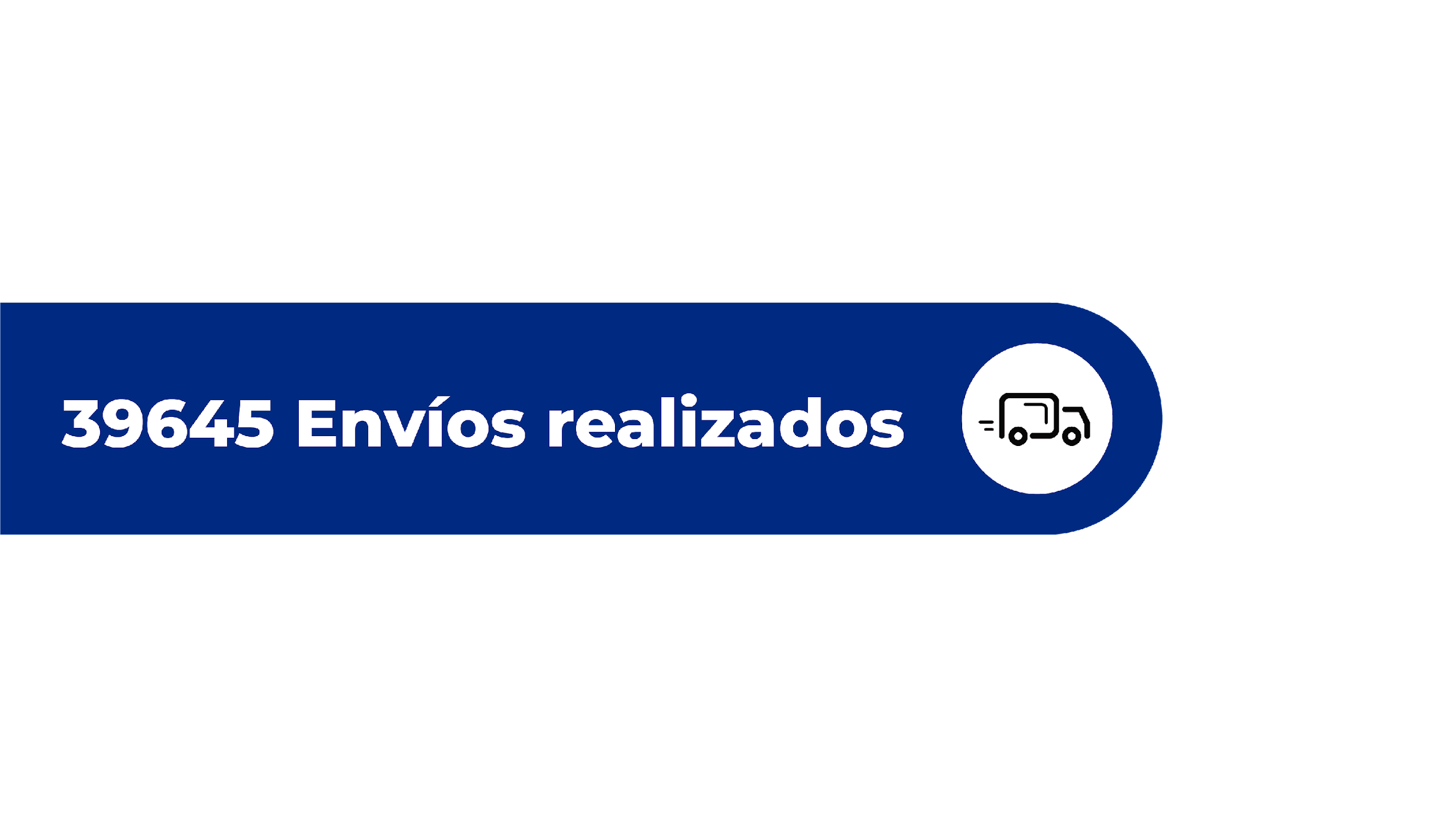 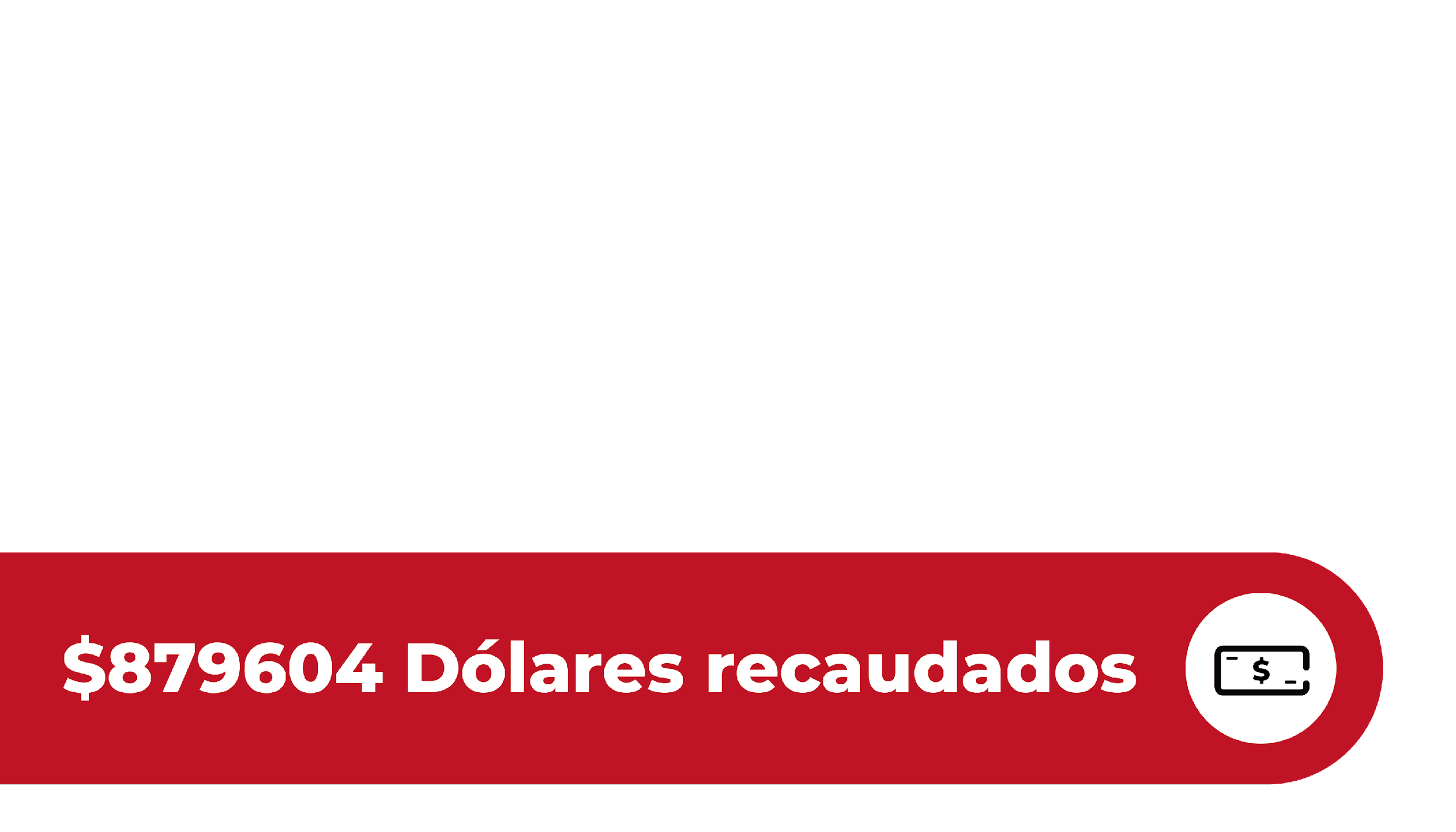 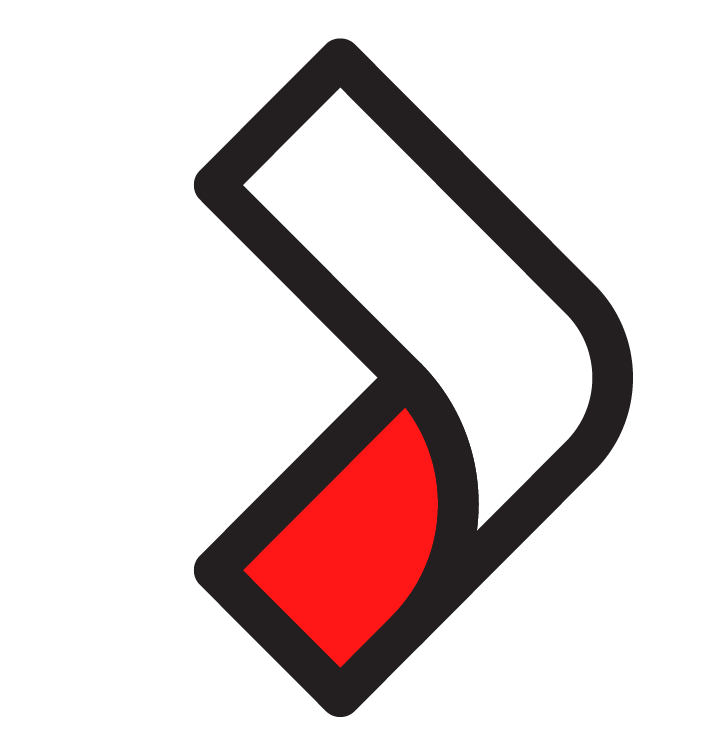 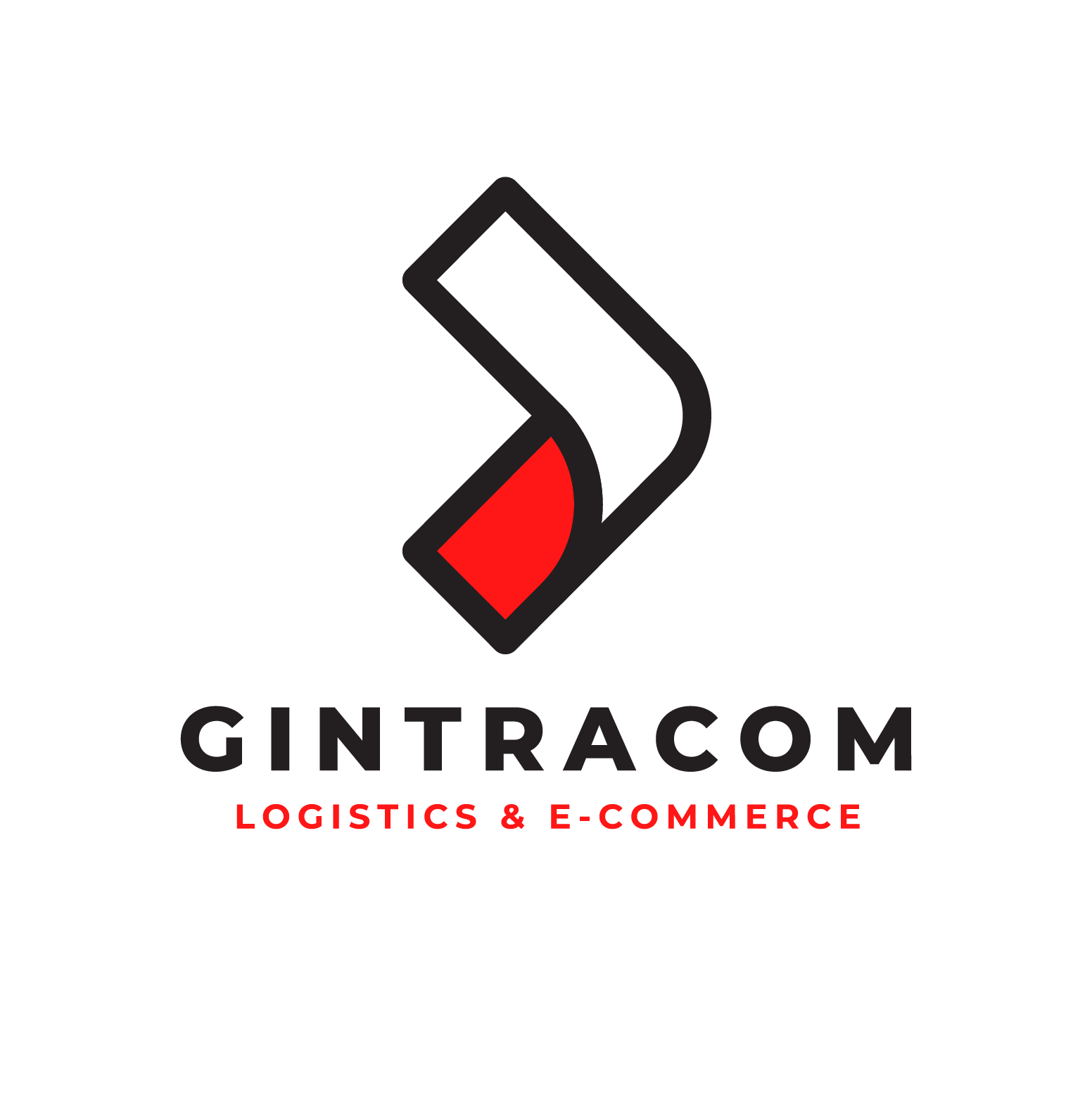 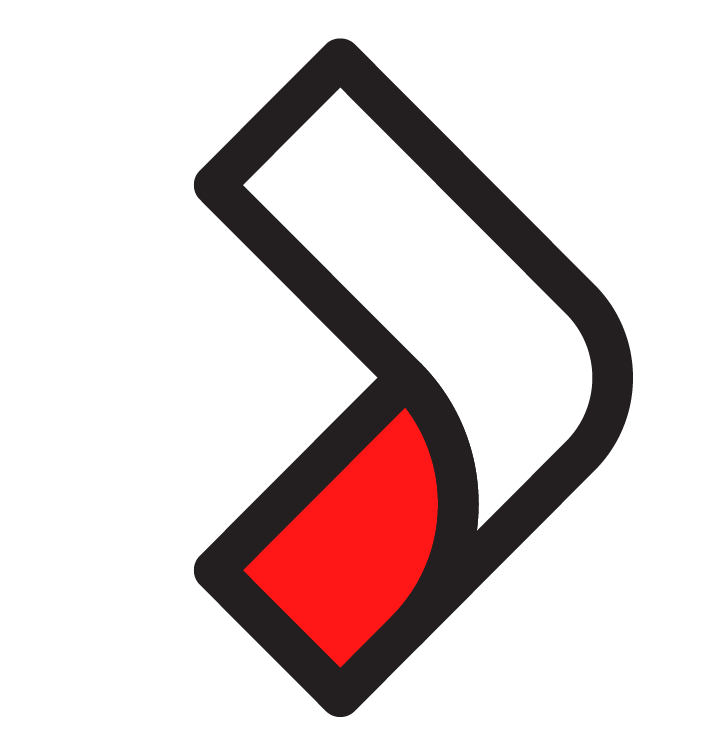